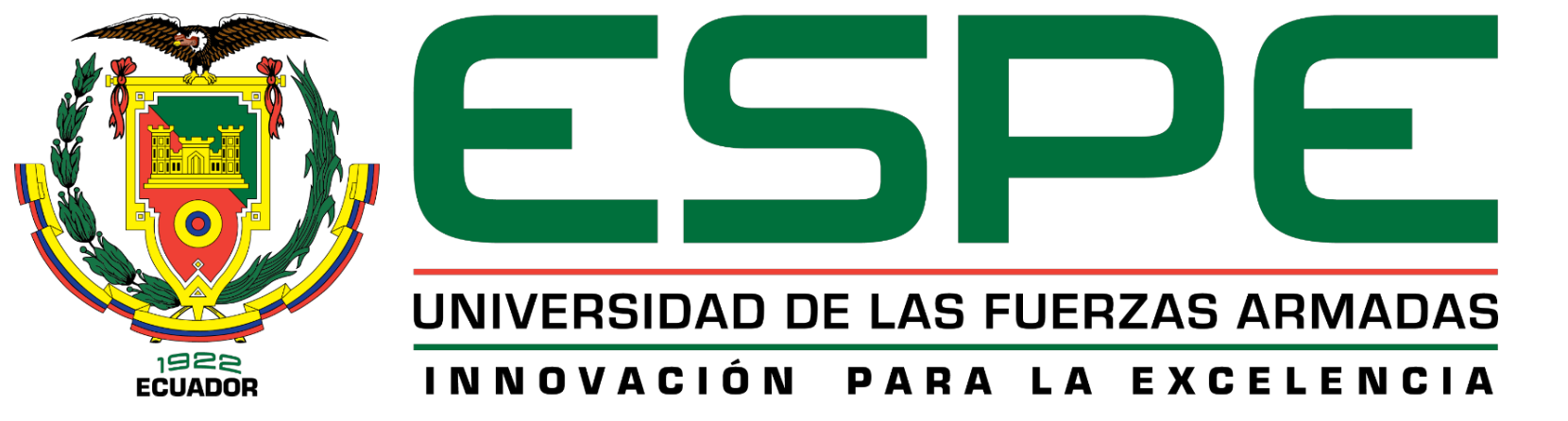 DEPARTAMENTO DE CIENCIAS DE LA ENERGÍA Y MECÁNICA CARRERA DE INGENIERÍA MECÁNICA .”
TEMA: “RECUPERACIÓN Y PUESTA A PUNTO DEL BANCO DE PRUEBAS NORMALIZADO PARA LA DETERMINACIÓN DE CONDUCTIVIDAD TÉRMICA EN BLOQUES DE DIFERENTES MATERIALES.”
AUTORES:
	Sandoval CORAL, ESTEBAN ALFONSO
	Jirón Peñaherrera, víctor manuel
DIRECTOR:
	Phd. Goyos PÉREZ, LEONARDO
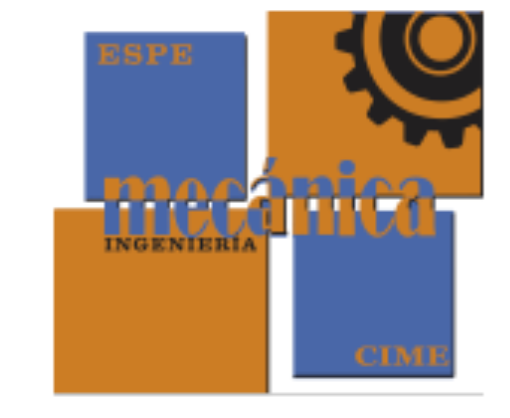 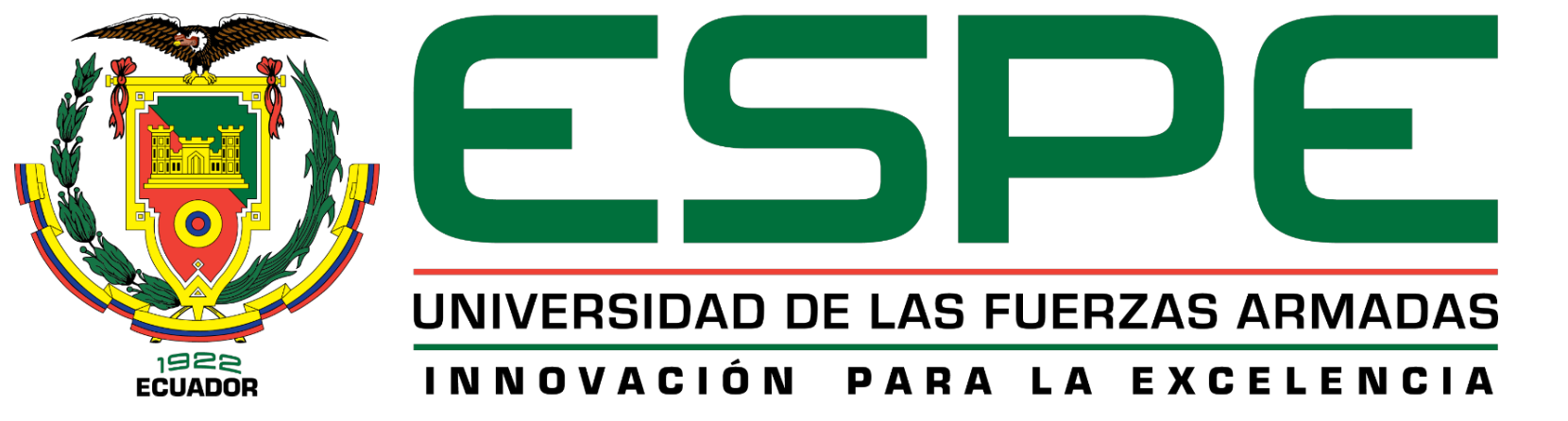 CONTENIDO
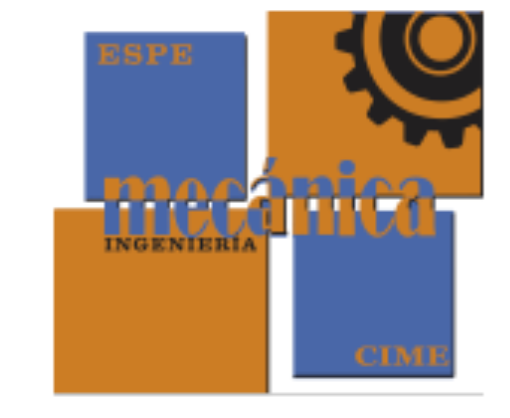 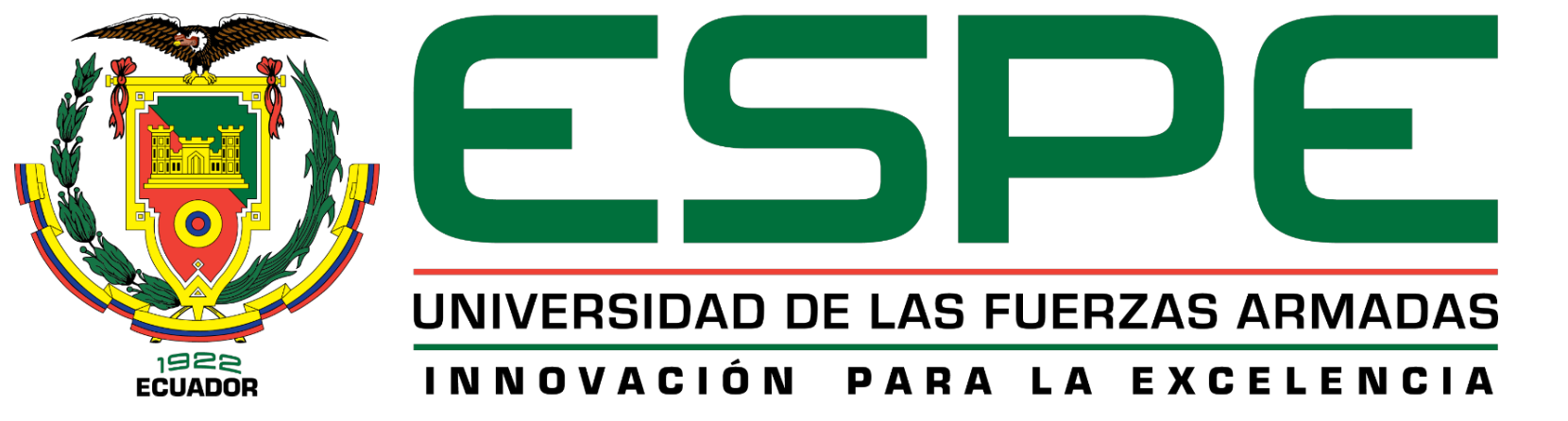 1. INTRODUCCIÓN
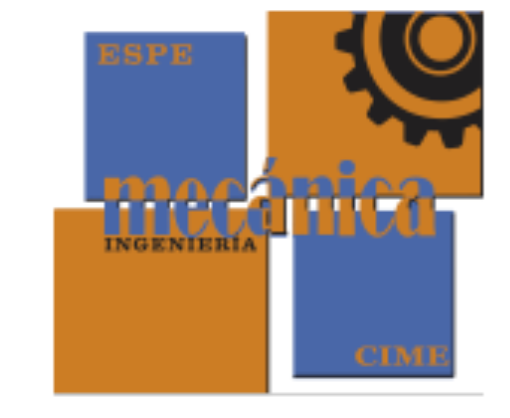 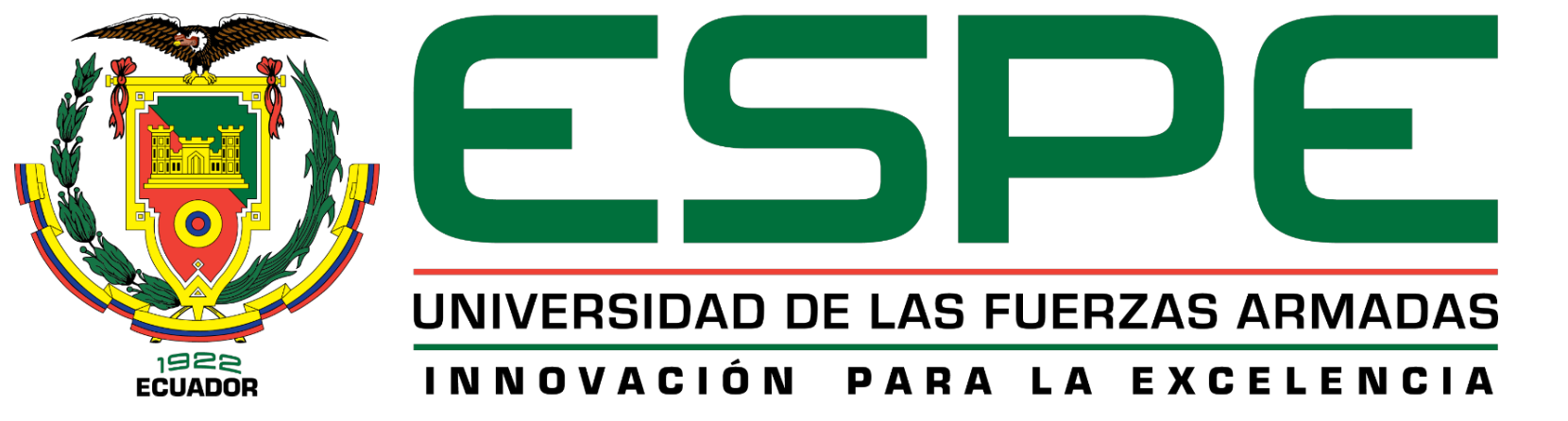 2. OBJETIVOS
General:
Realizar la recuperación y puesta a punto del banco de pruebas normalizado para determinación de conductividad térmica en bloques de diferentes materiales. 
Específicos:
• Investigar el marco teórico de transferencia de calor y conductividad térmica. 
• Diseñar el sistema térmico 
• Diseñar el sistema de refrigeración 
• Diseñar el sistema de control
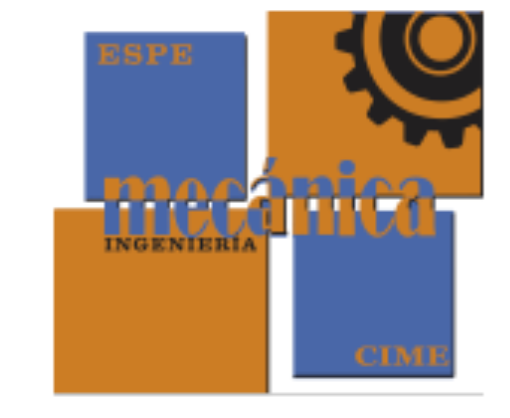 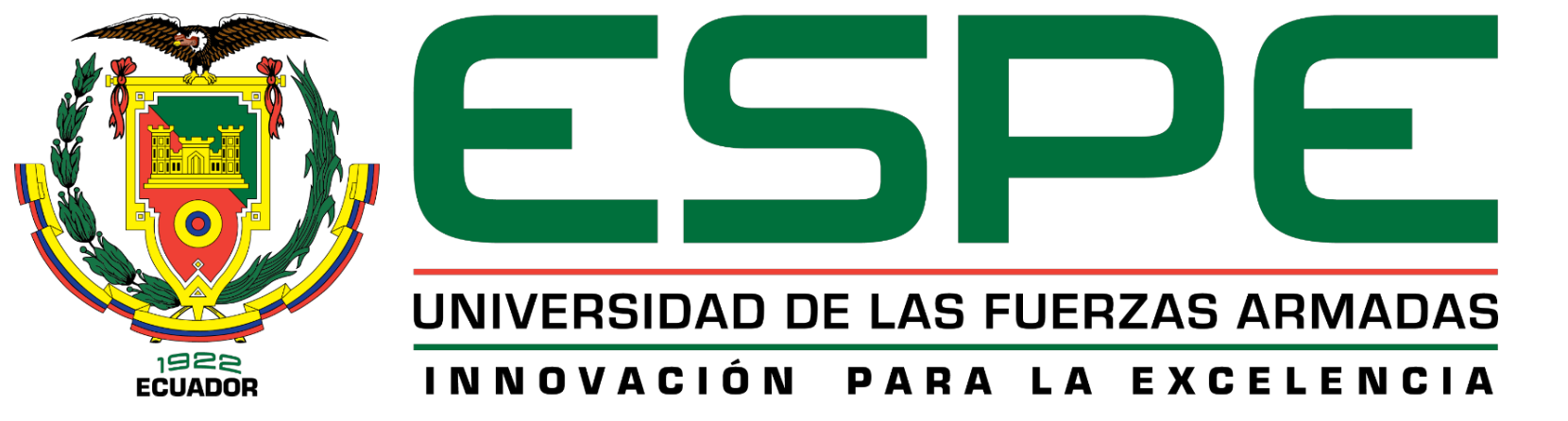 3. FUNDAMENTOS TEÓRICOS
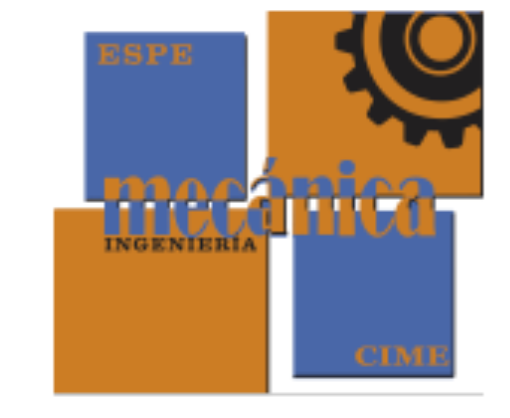 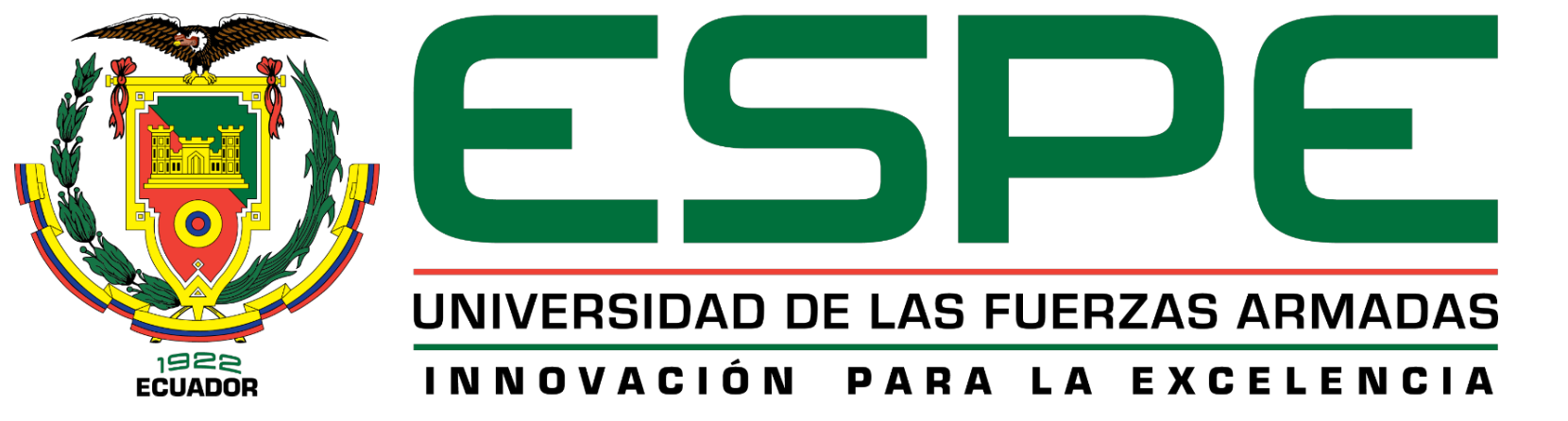 3.1 Tipos de transferencia
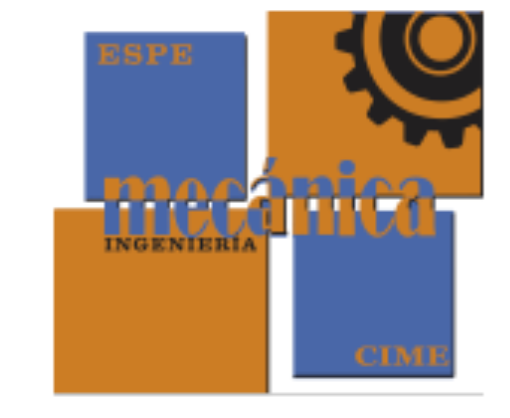 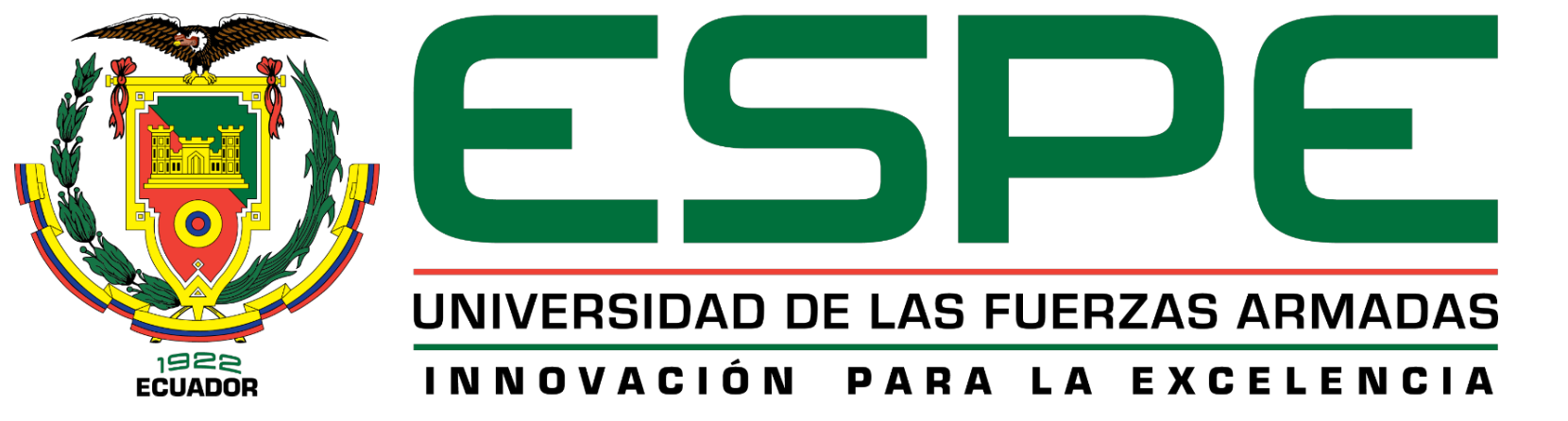 3.2 Componentes:
Sistema de Distribución: 
Conjunto de tuberías PVC, mangueras y bomba hidraulica de 0,5[HP]
Foco Frío: 
Sistema conformado por una placa de aluminio y un serpenín, por el que circula agua
Foco Caliente: 
Dispositivo eléctrico conformado por:
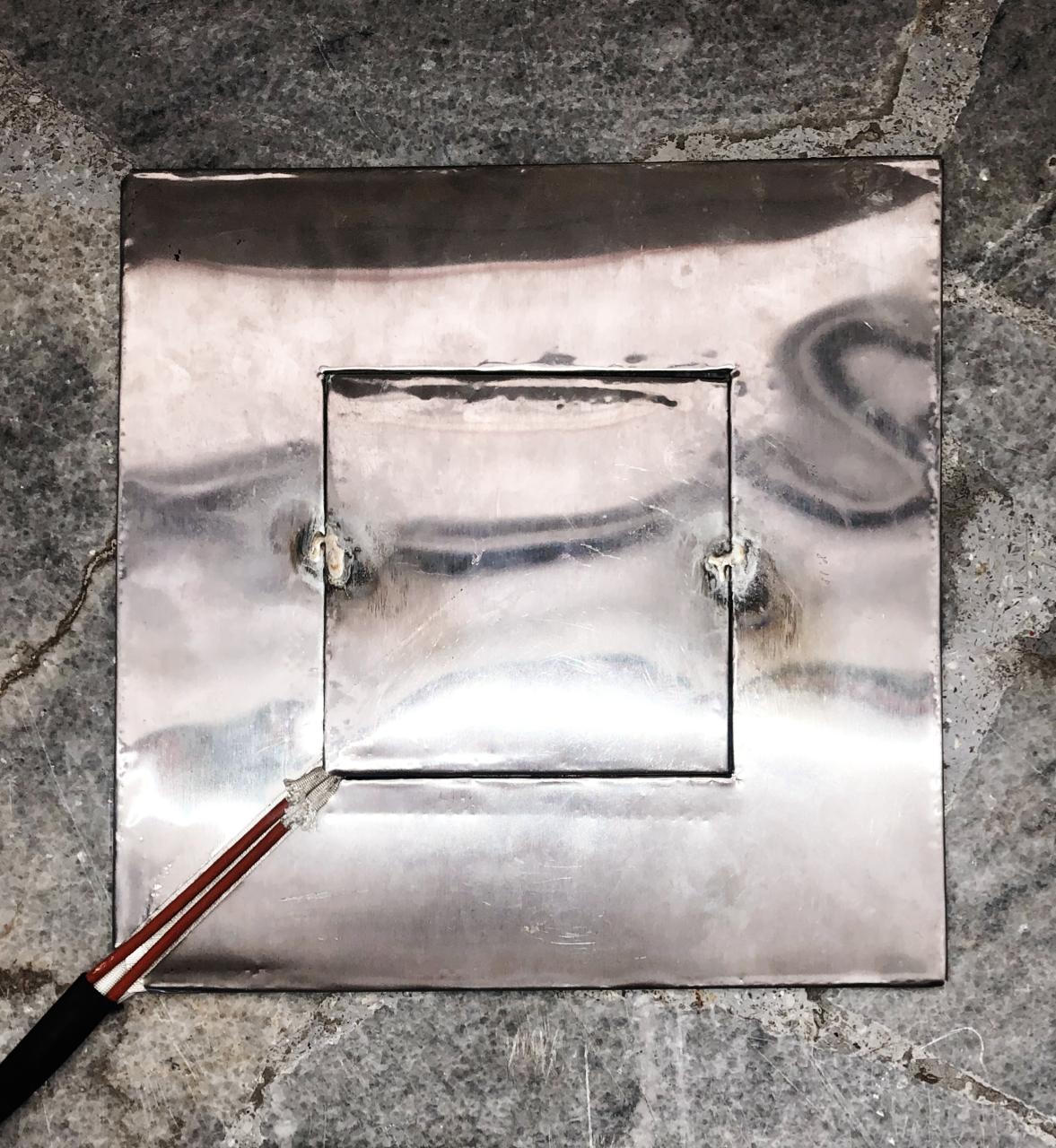 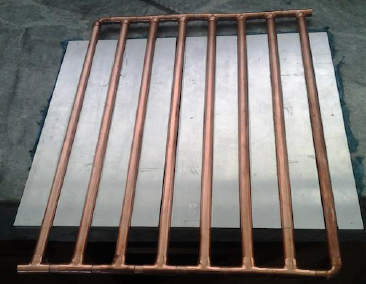 Anillo de
Guarda
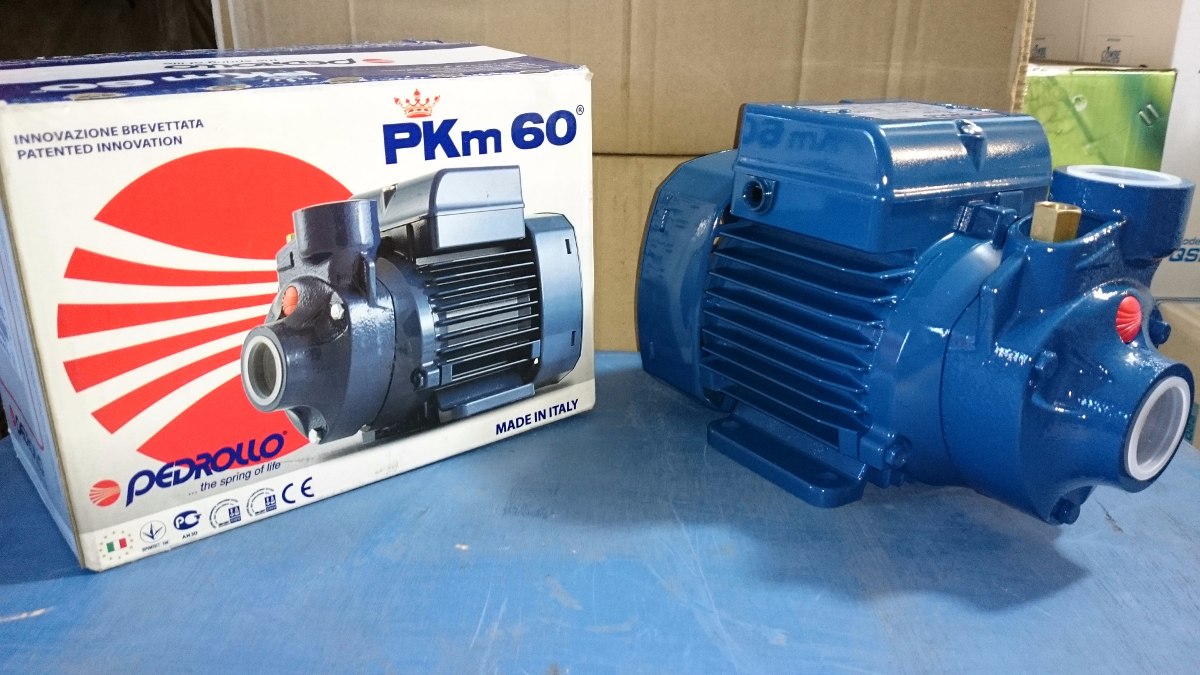 Placa 
Central
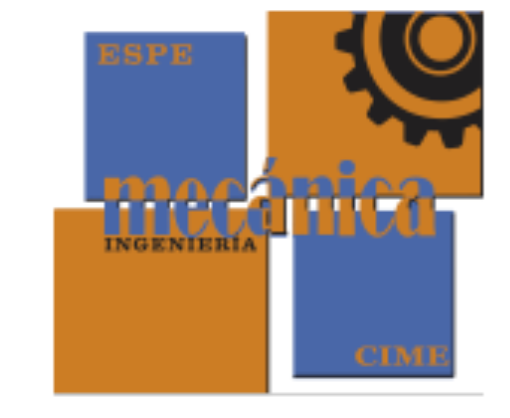 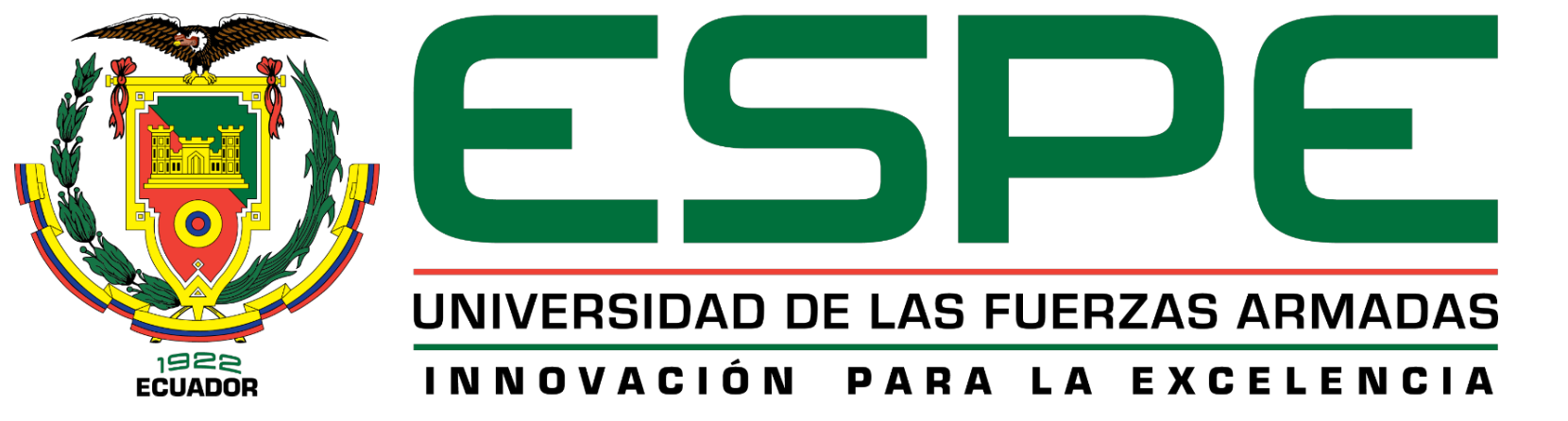 Cámara de ambientación 
o vacío.
Sistema de refrigeración.
Unidad condensadora de 1 [HP] 
Refrigerante R-404A 
Evaporador.
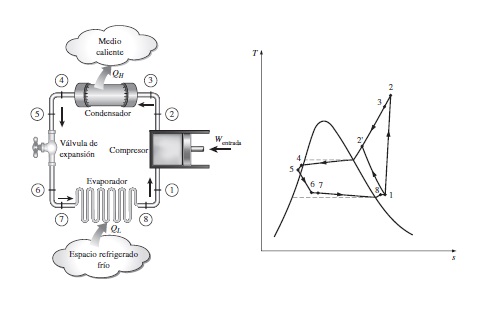 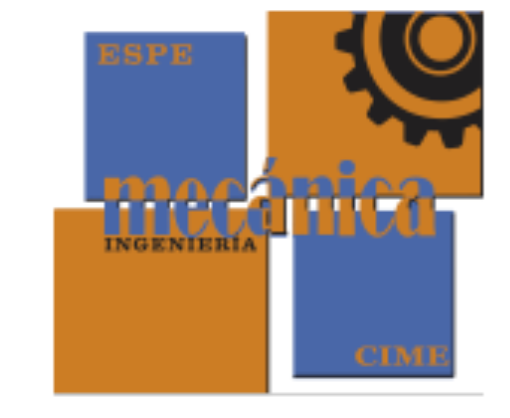 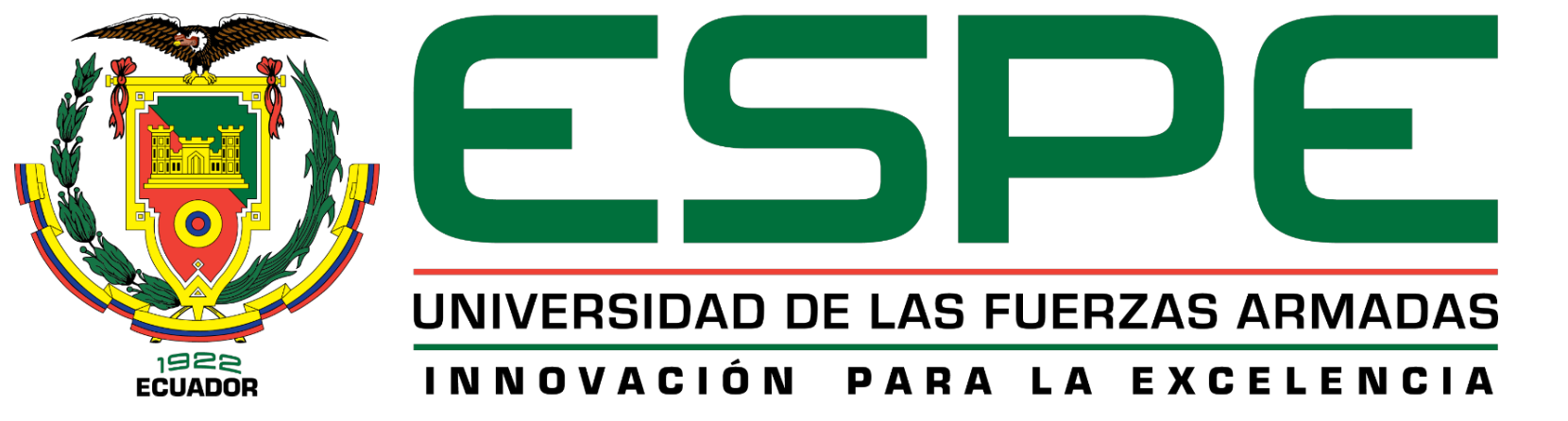 4. DISEÑO
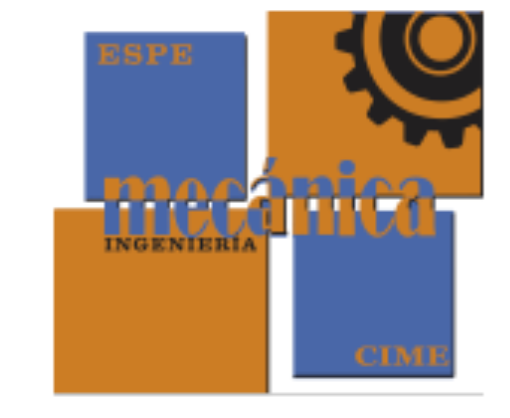 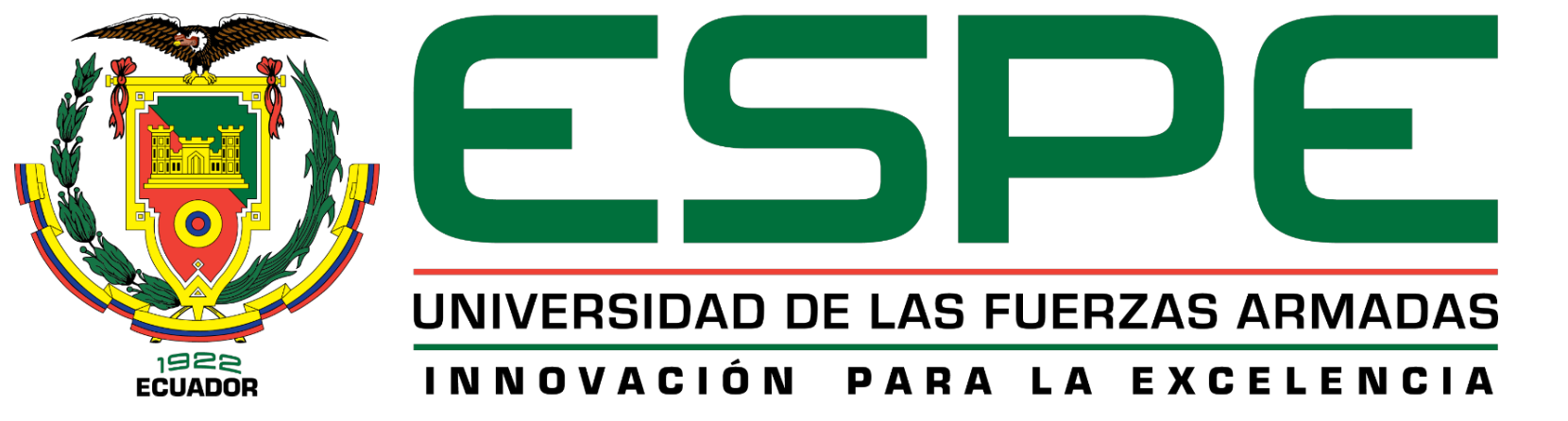 4. DISEÑO
ESTADO PREVIO
ESTADO ACTUAL
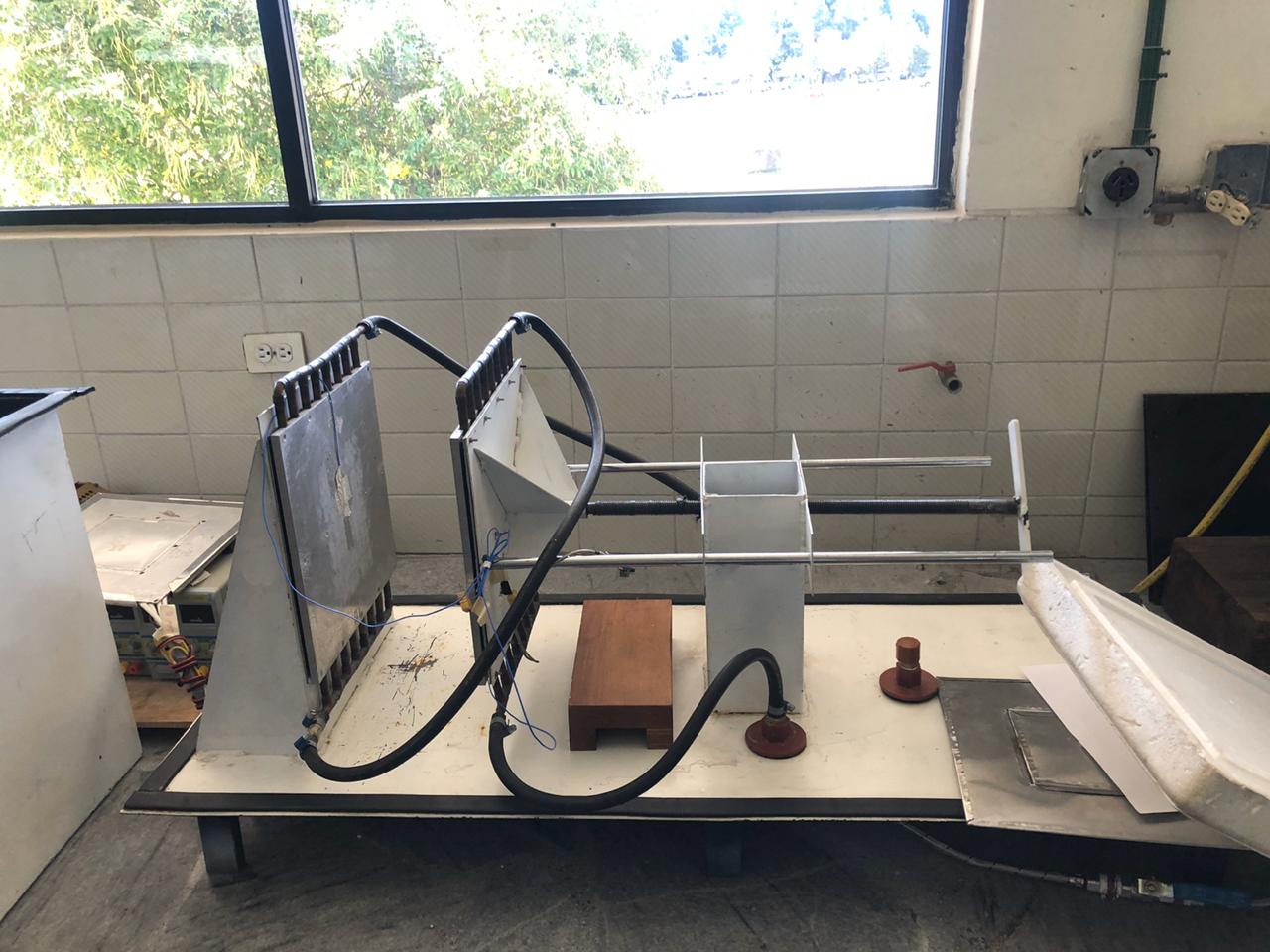 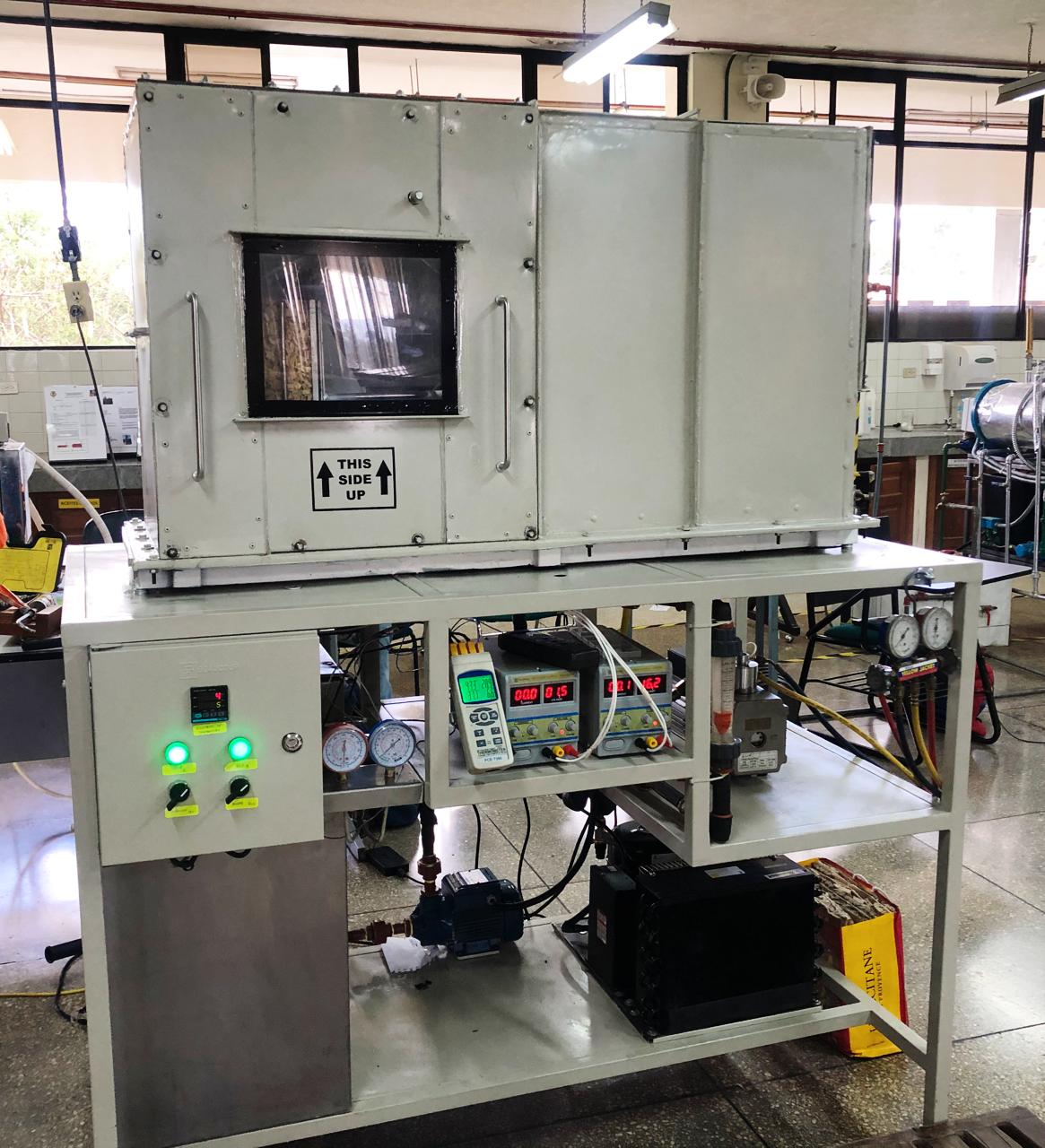 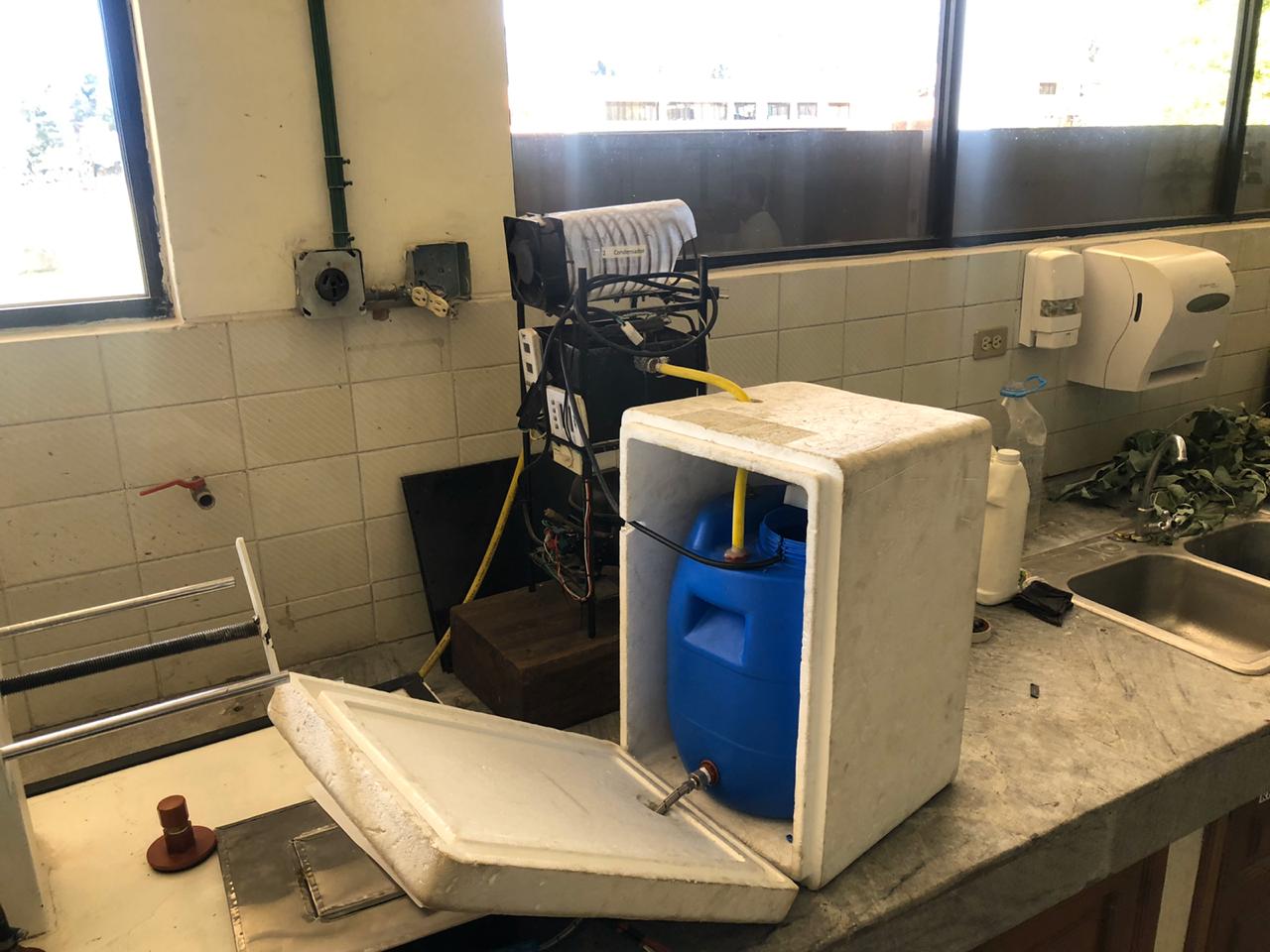 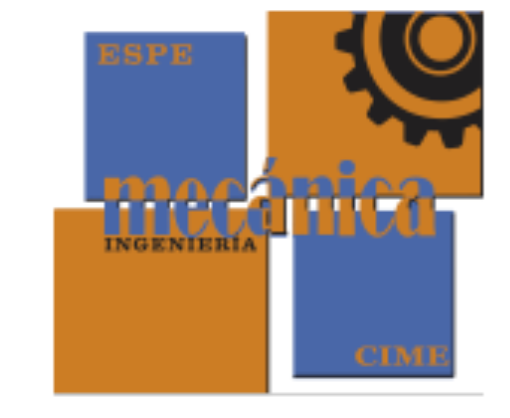 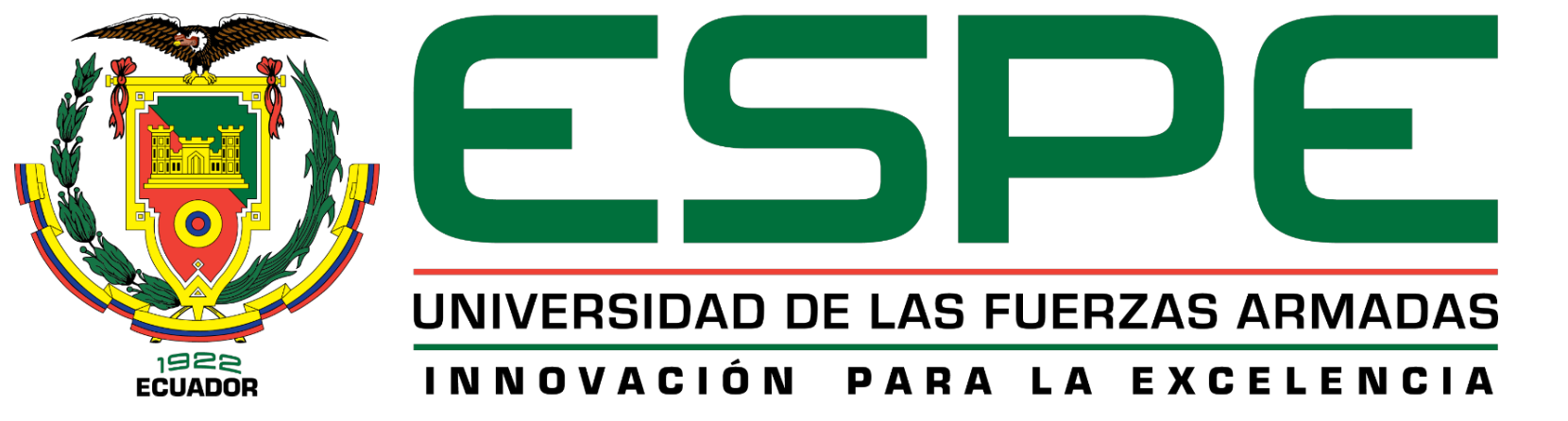 4.1 Parámetros
Foco frío
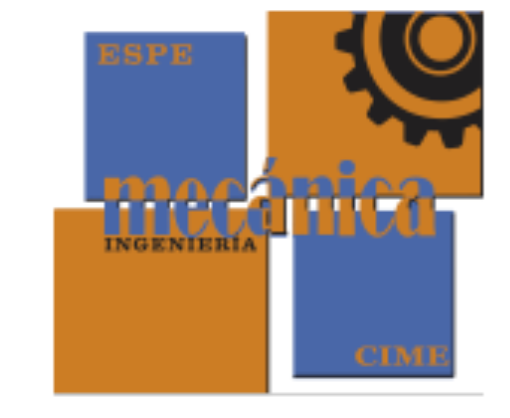 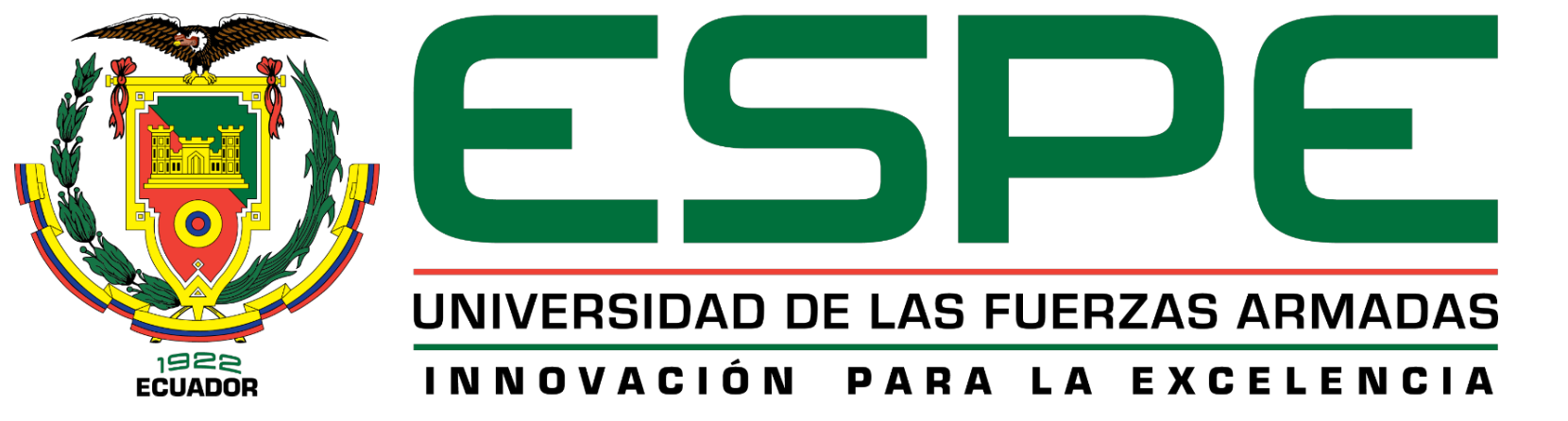 4.1 Diseño
Cálculo de caudal
Se realizó un balance energético entre:
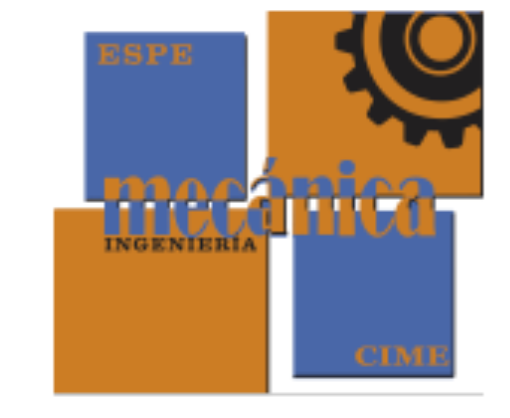 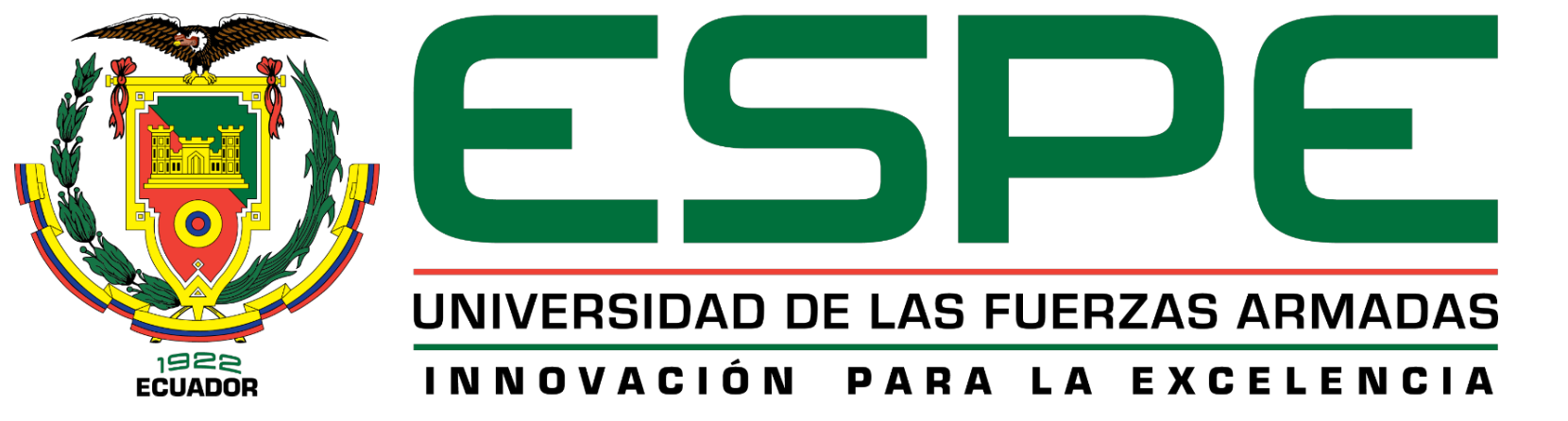 4.1 Diseño
Evaporador
Se selecciona diámetro 
comercial de 3/8 [in].
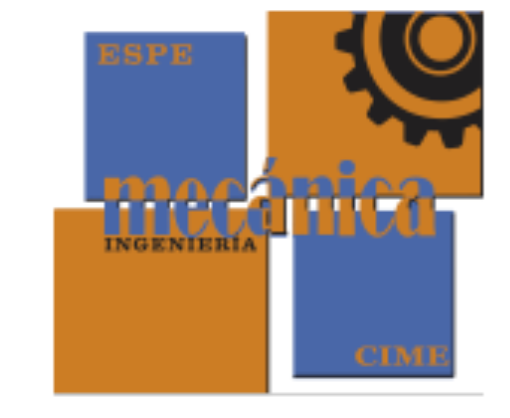 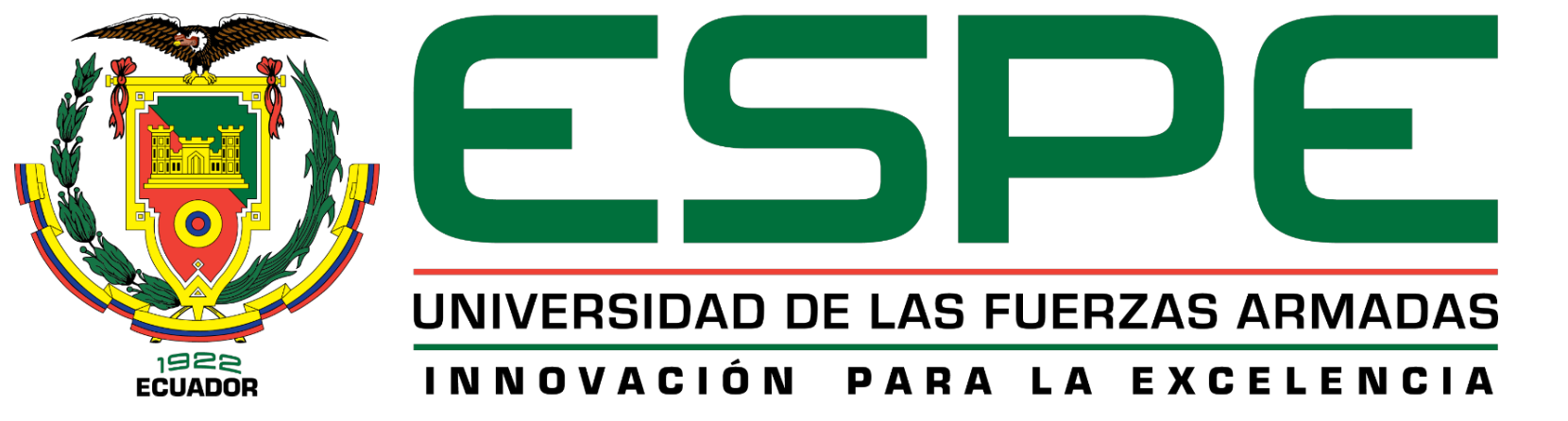 4.1 Diseño
Longitud de tubería del Evaporador
Se realiza un análisis de resistencias térmicas del sistema
Mediante la relación:
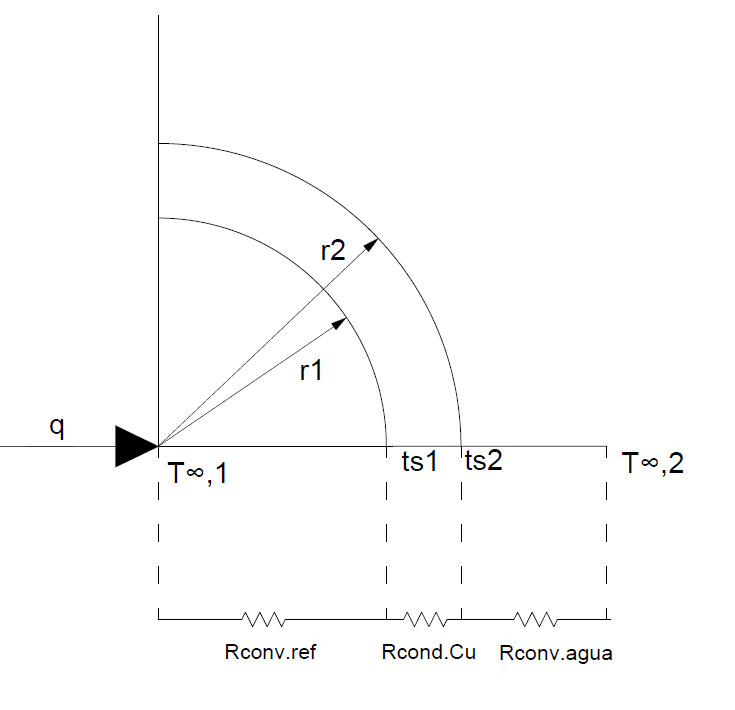 Acorde a la geometría disponible tenemos:
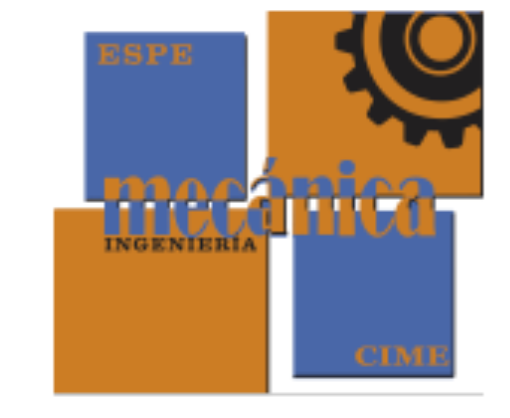 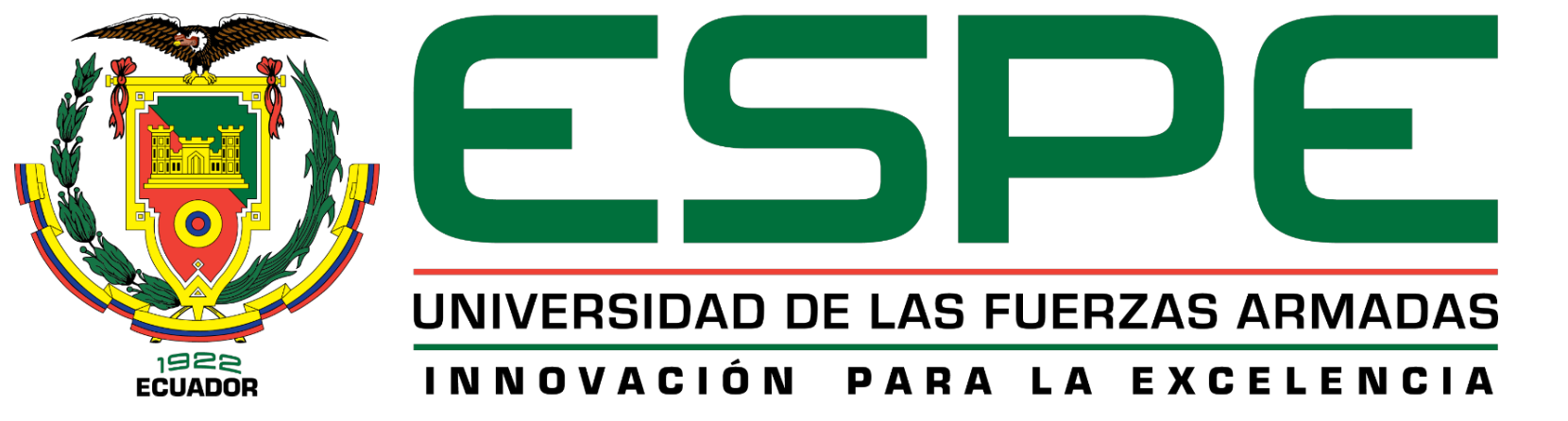 4.1 Parámetros
Foco caliente
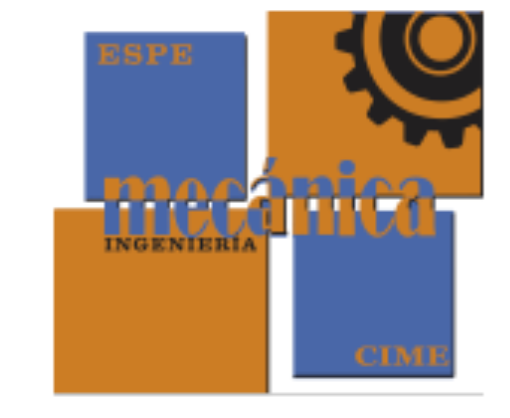 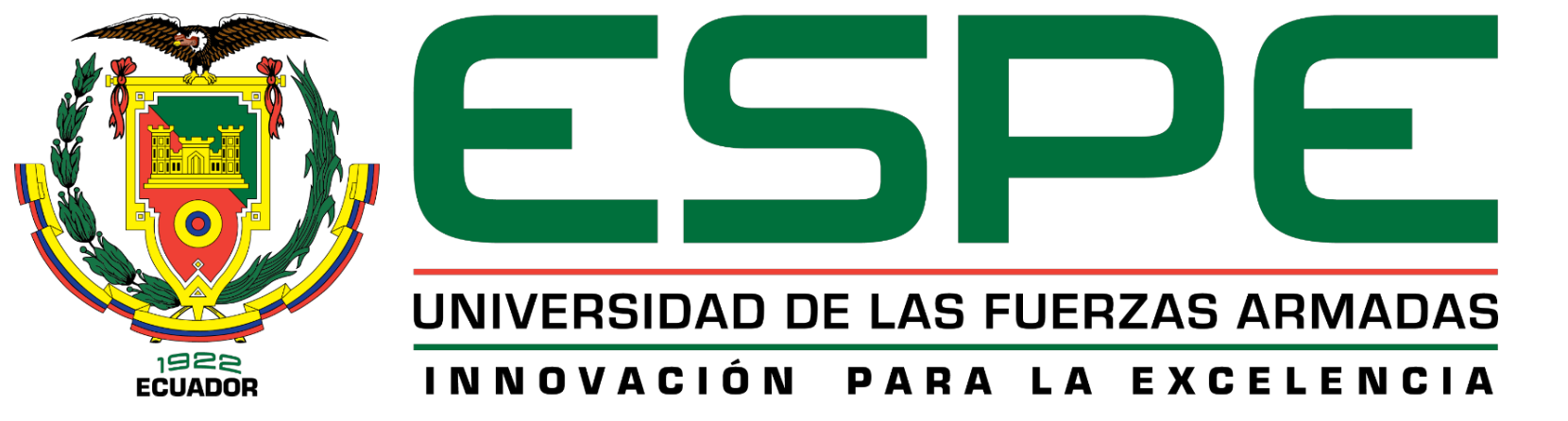 4.1 Diseño
Potencia de Foco caliente
Debido a la simetría el flujo se divide para dos:
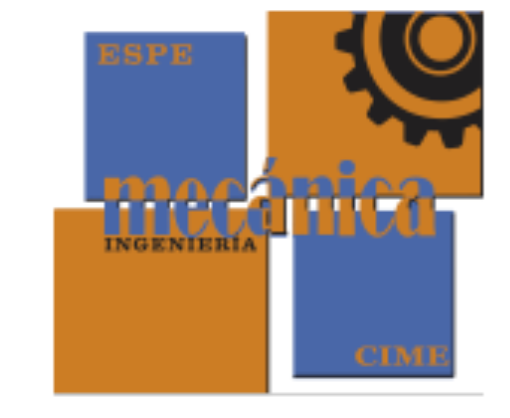 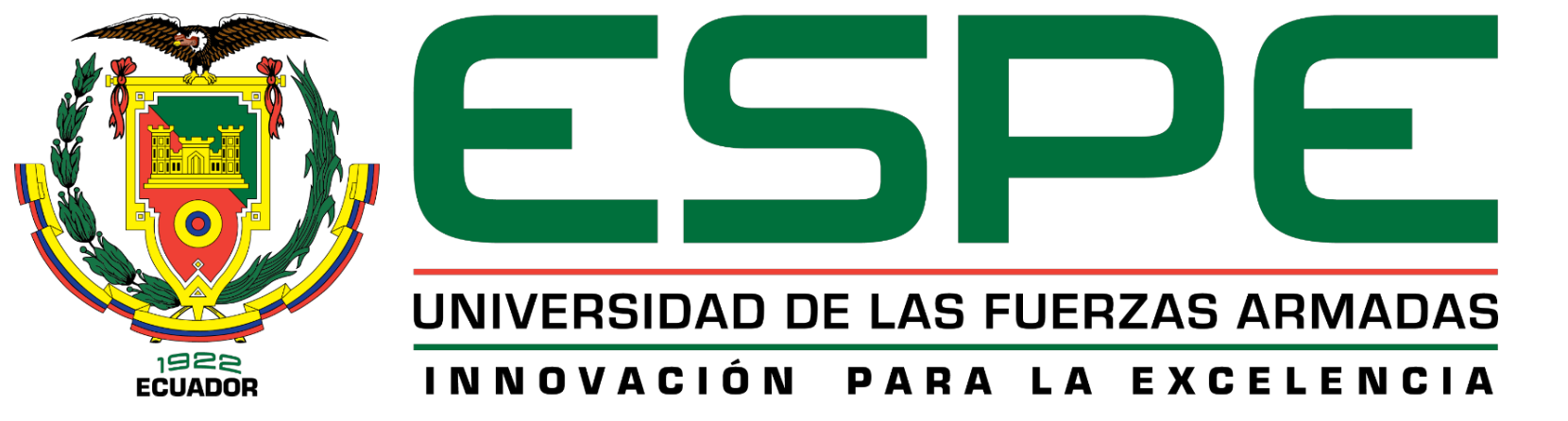 4.1 Parámetros
Cámara de ambientación
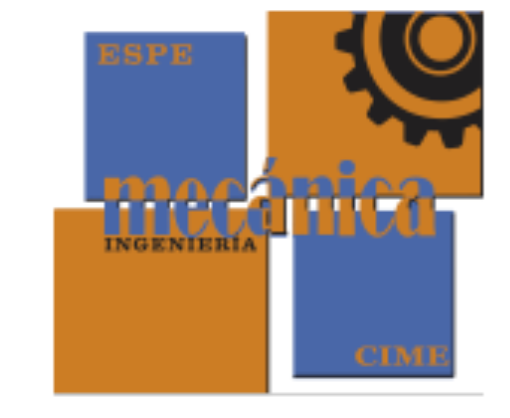 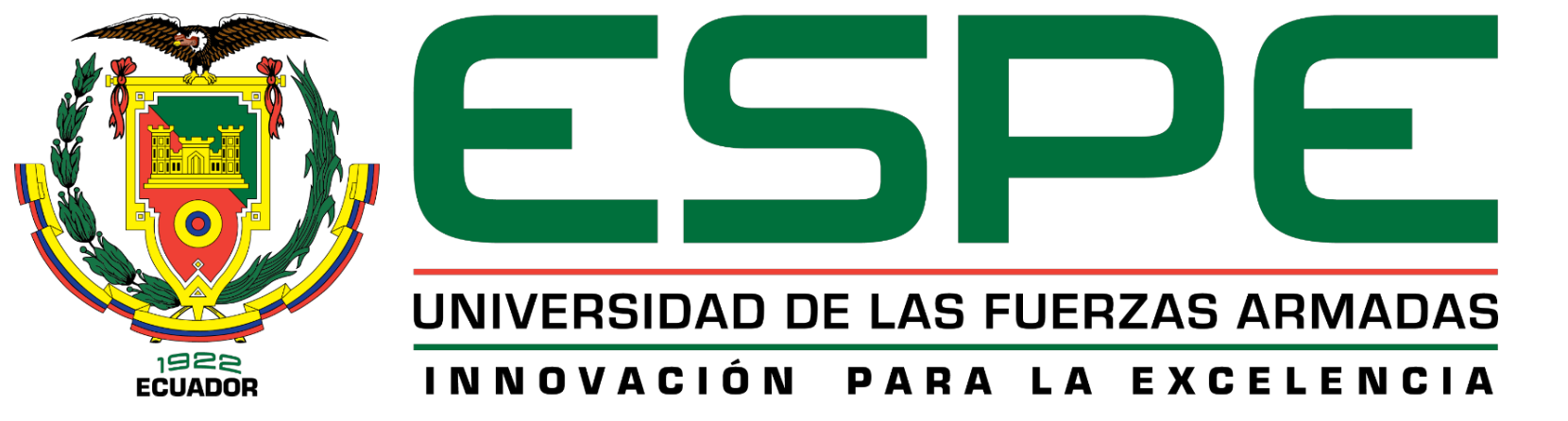 4.1 Diseño
Cámara de ambientación
Se ha considerado la alternativa de 2 [mm] de espesor ya que por motivos de construcción, disponibilidad en el mercado y viabilidad económica el espesor de 7 [mm] no cumple con el criterio de serviciabilidad.
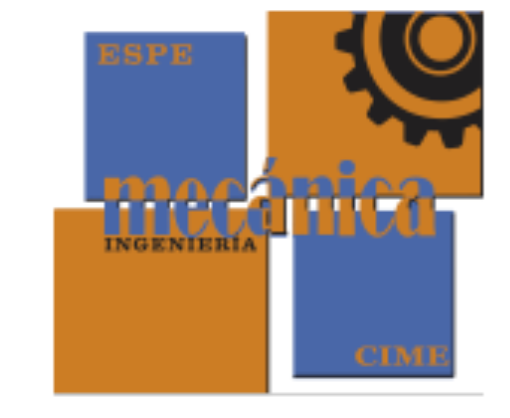 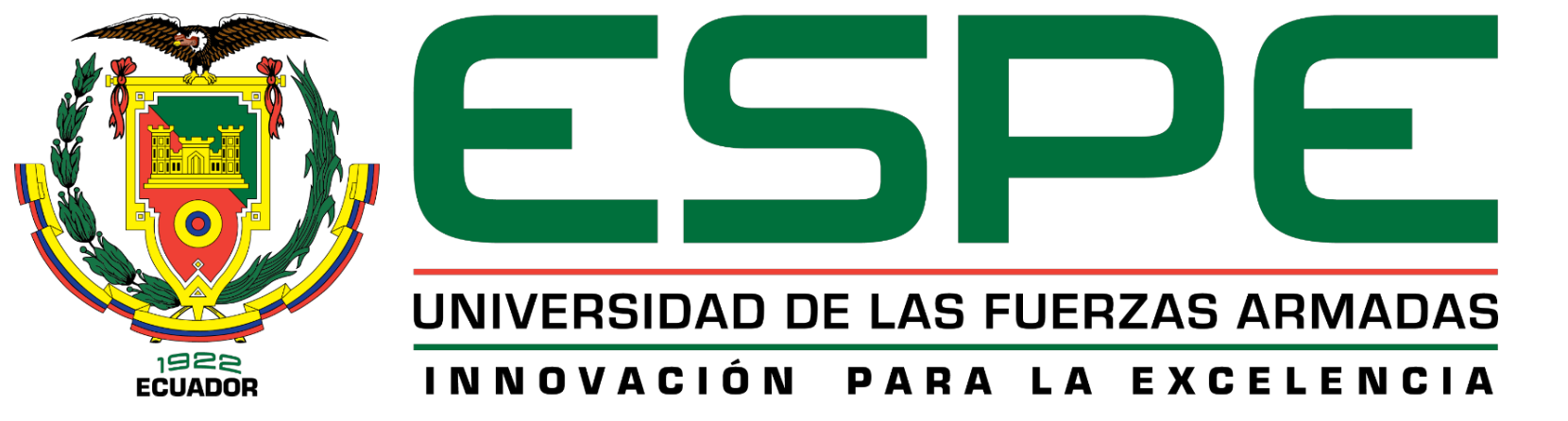 5. ANÁLISIS Y RESULTADOS
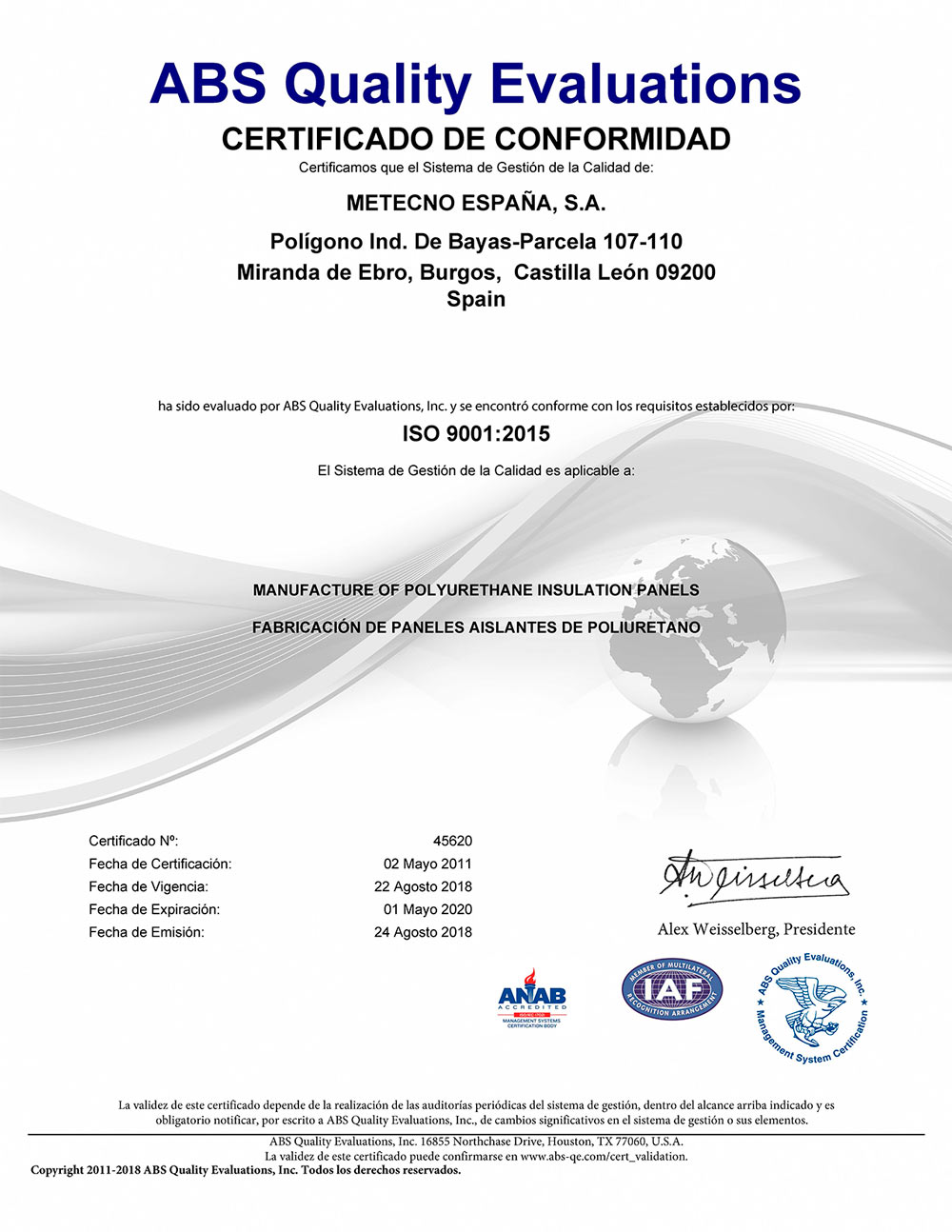 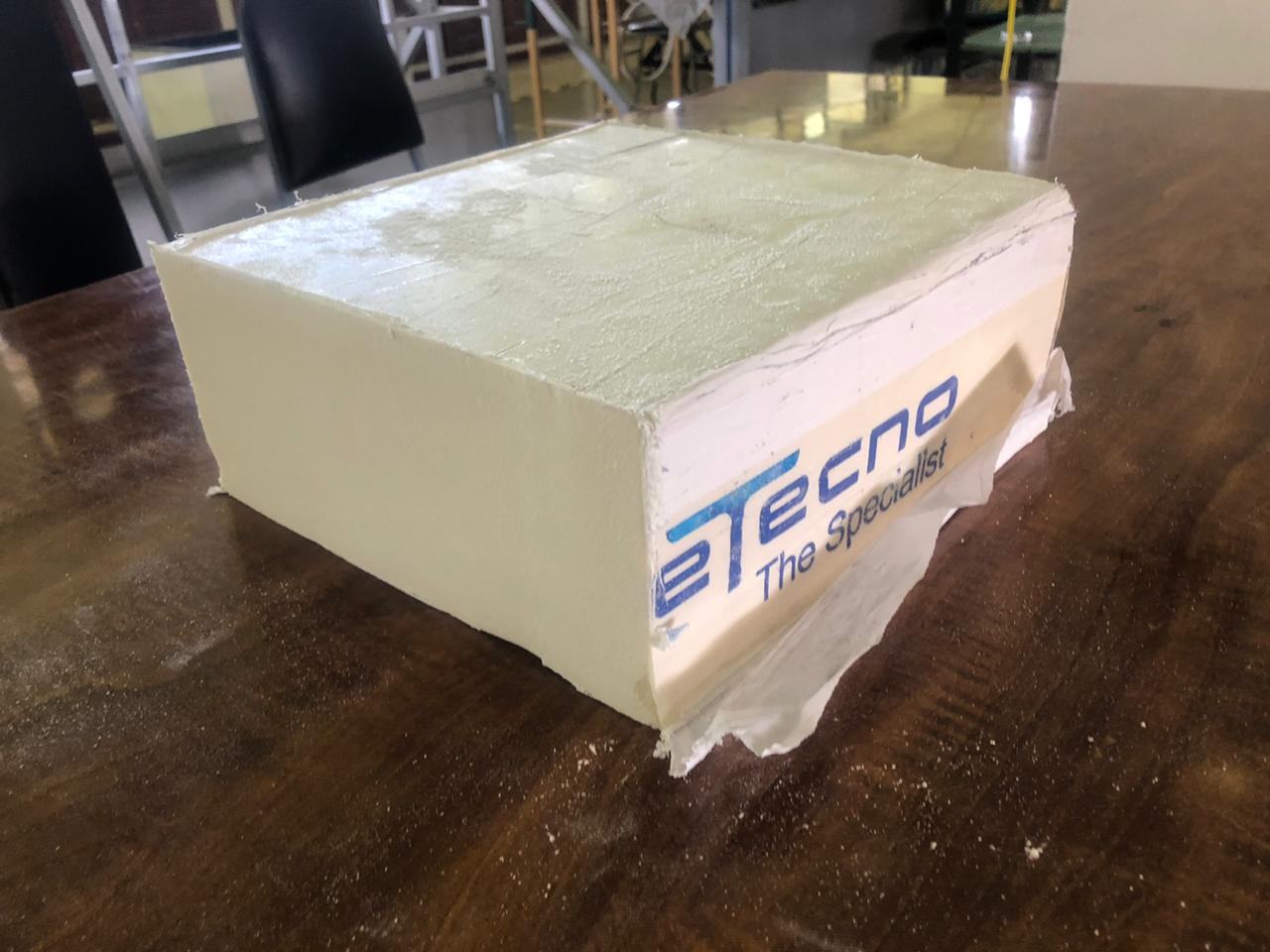 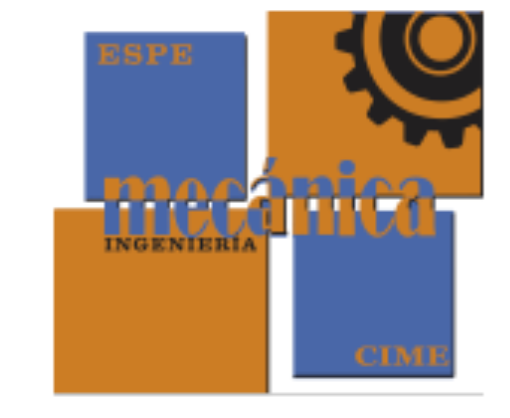 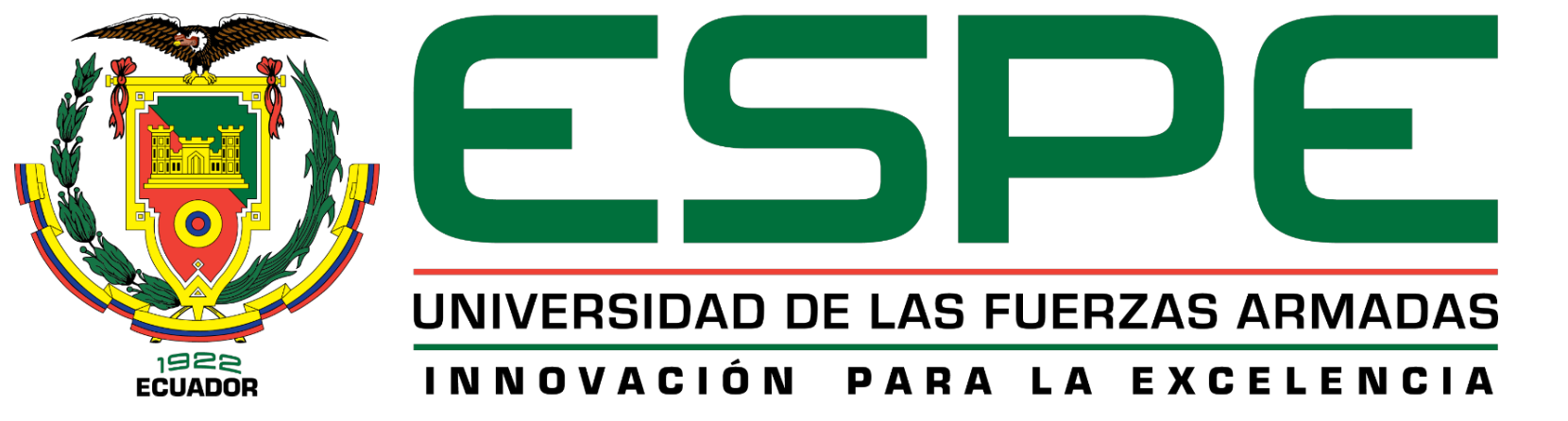 5.1 Ensayos
Ensayo Nº 1
Para el primer ensayo se generó un vacío estable de 1 [psi], luego de haber estabilizado la resistencia central con el anillo de guarda.
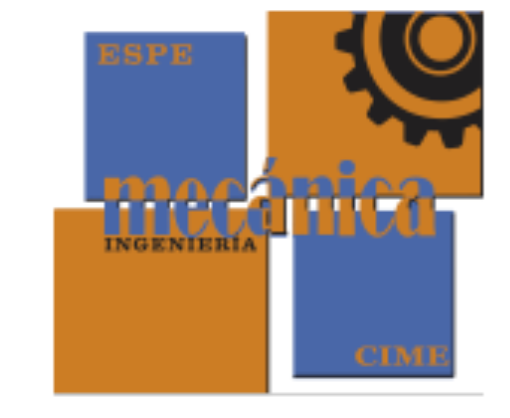 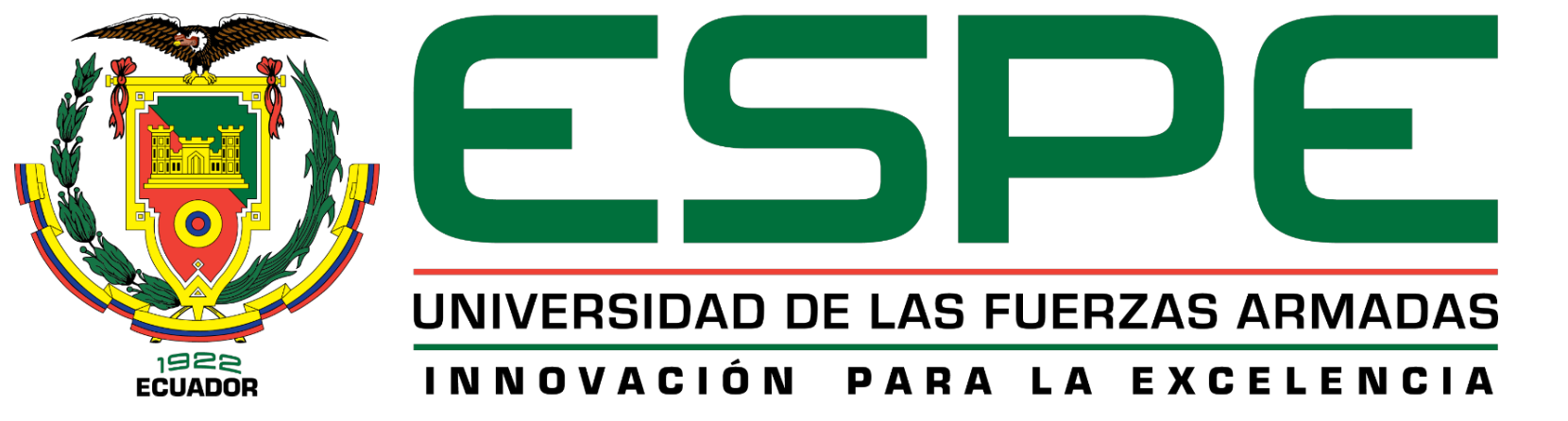 5.1 Ensayos
Ensayo Nº 1
Para el cálculo del coeficiente de conductividad térmica se obtiene:
Y se calcula mediante:
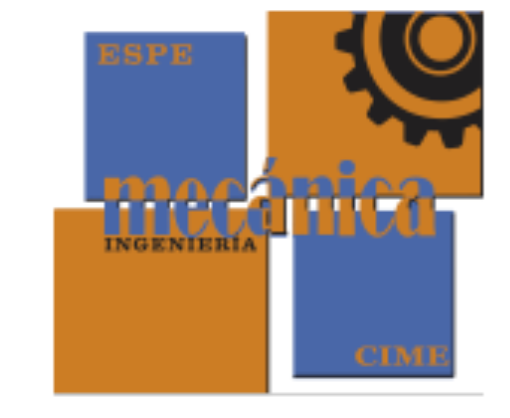 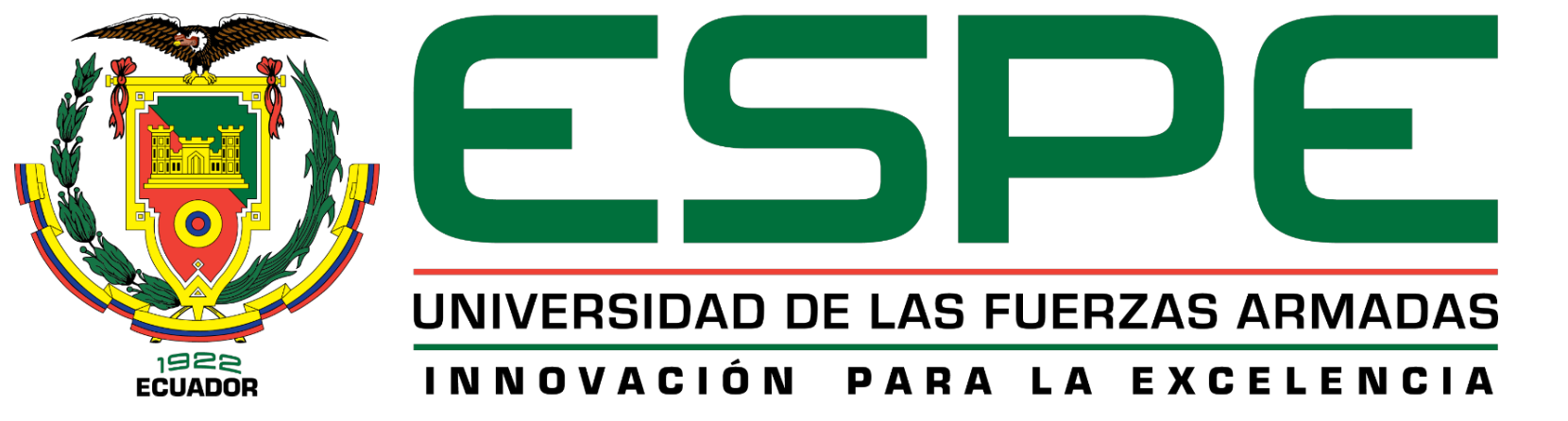 5.1 Ensayos
Resultados de ensayo Nº 1
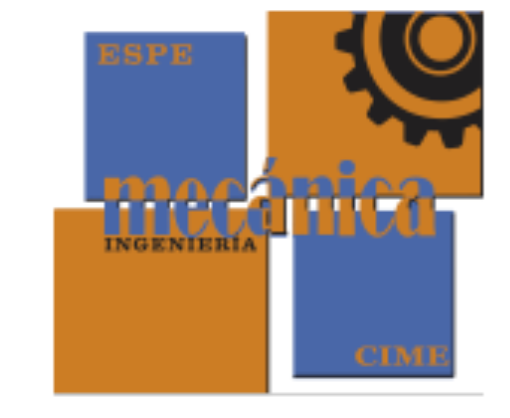 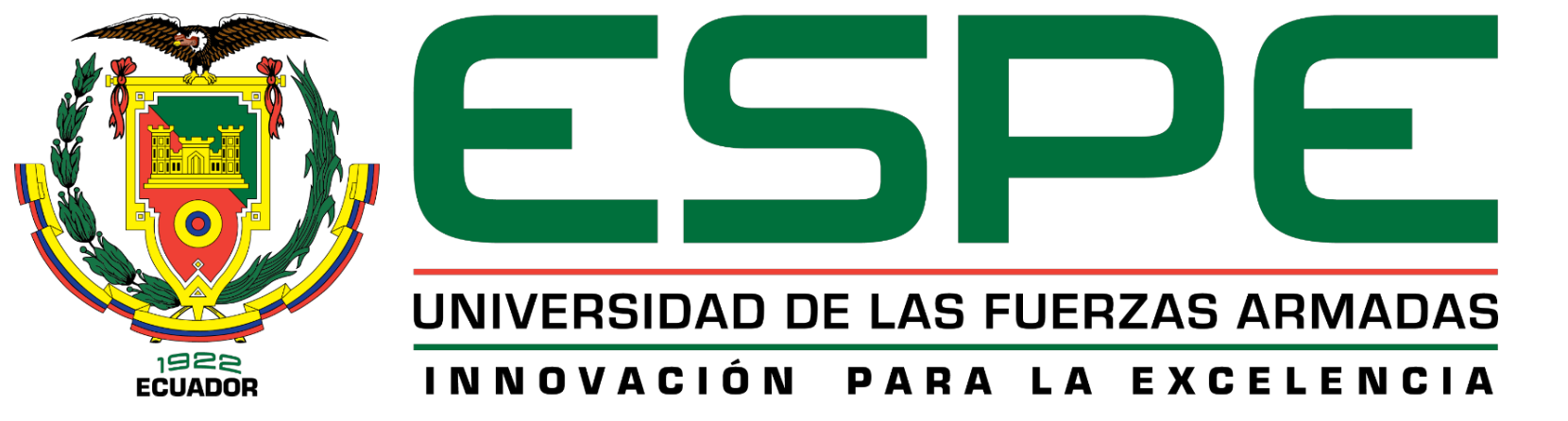 5.1 Ensayos
Resultados de ensayo Nº 1
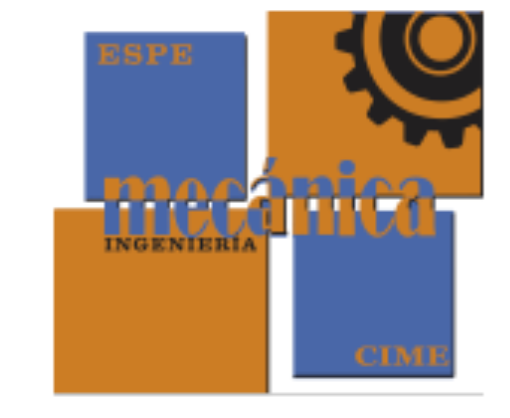 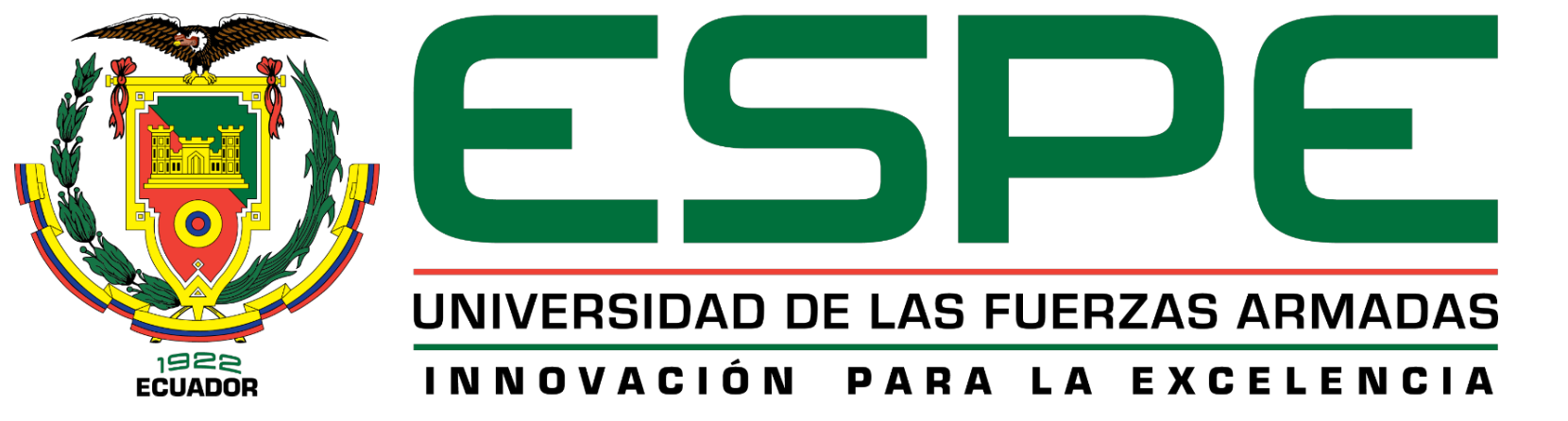 5.1 Ensayos
Resultados de ensayo Nº 1
Para el ensayo Nº 1 con un vacío estable de 1 [psi] se obtiene un error total de 5% aceptable para ensayos en laboratorio.
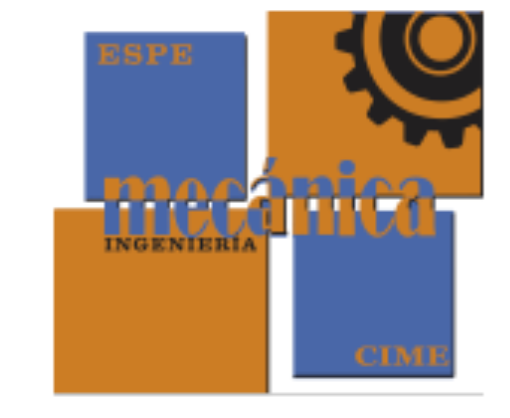 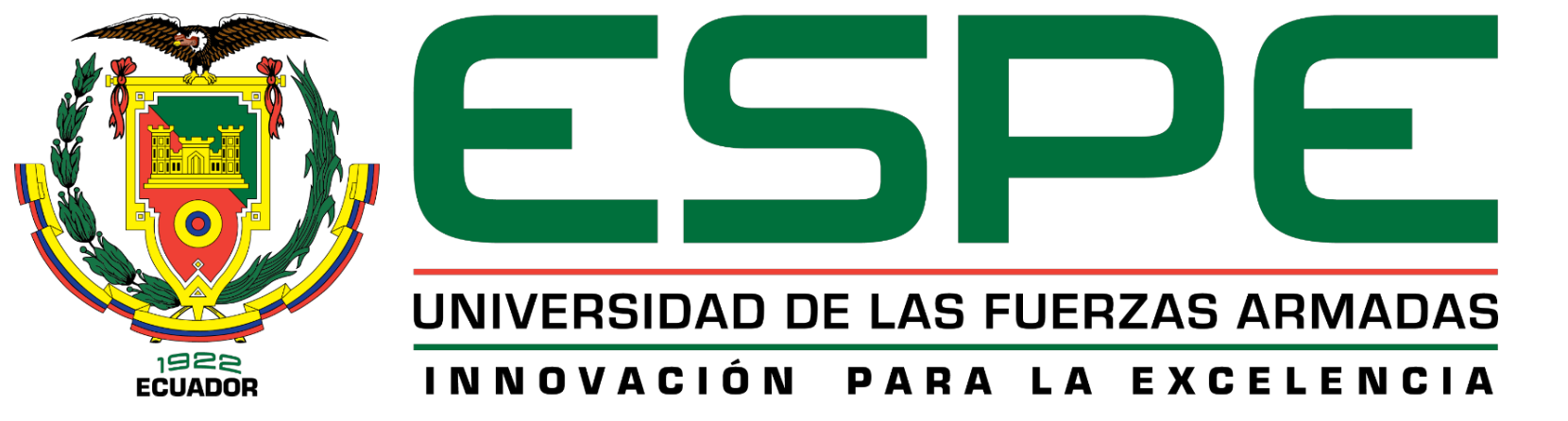 5.2 Ensayos
Ensayo Nº 2
Para el segundo ensayo se generó un vacío estable de 3 [psi], luego de haber estabilizado la resistencia central con el anillo de guarda.
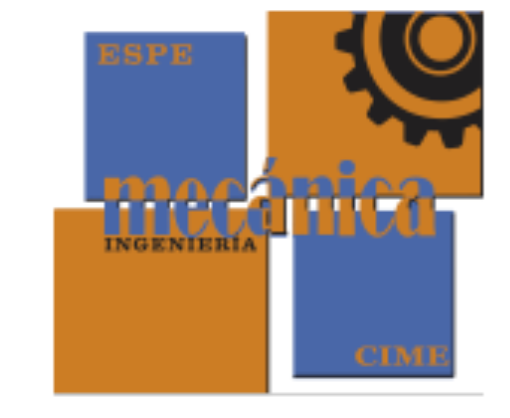 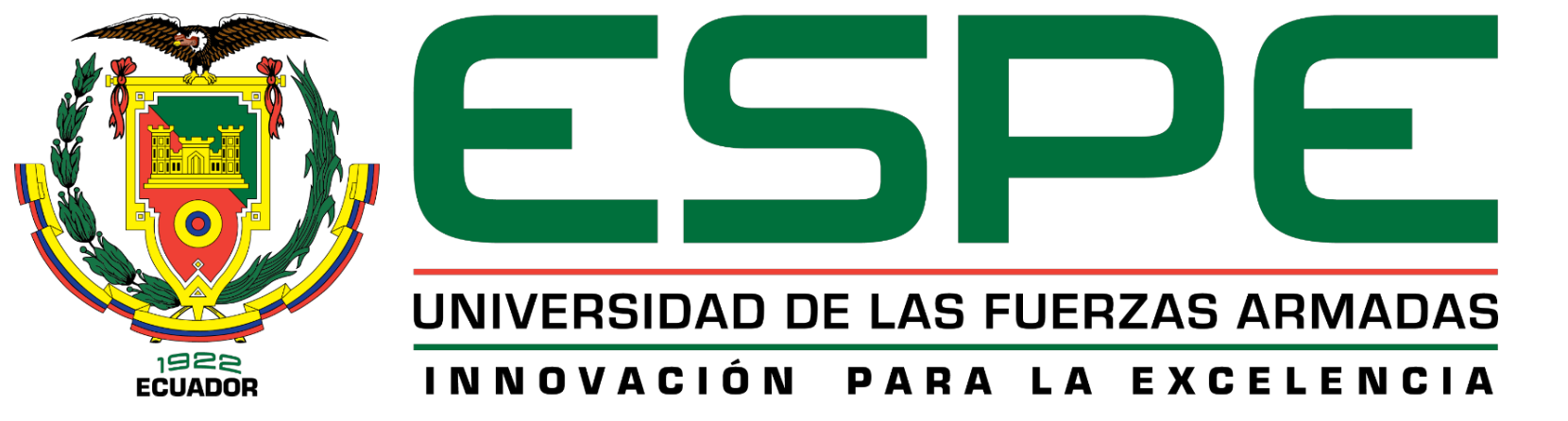 5.1 Ensayos
Ensayo Nº 1
Para el cálculo del coeficiente de conductividad térmica se obtiene:
Y se calcula mediante:
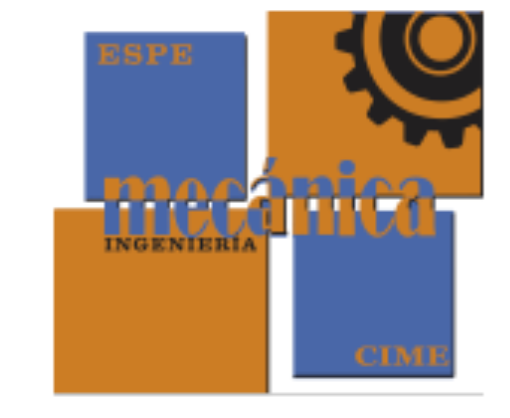 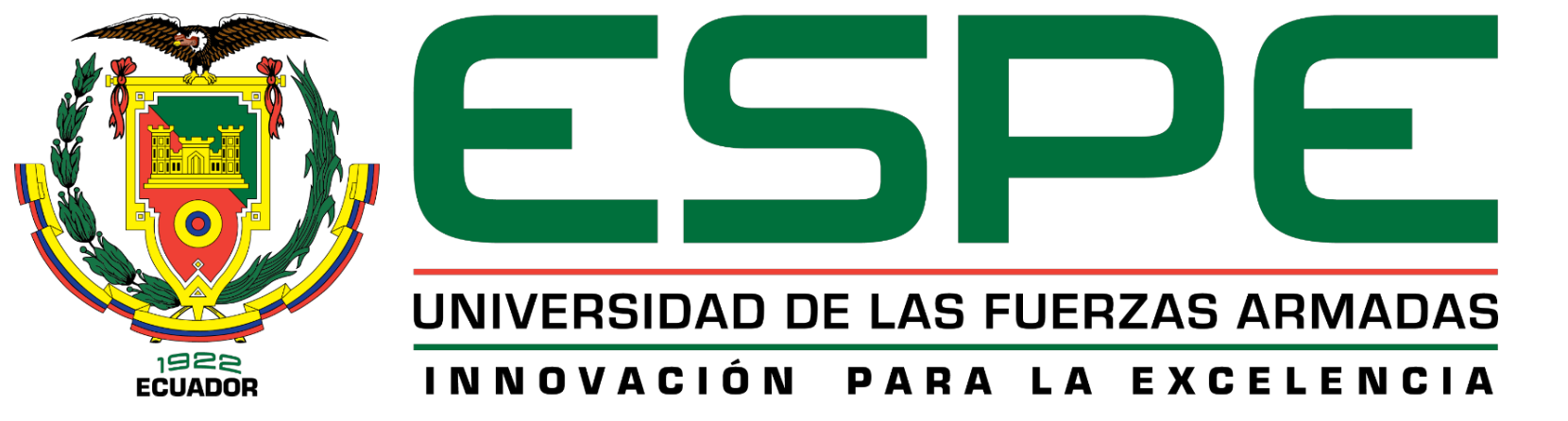 5.2 Ensayos
Resultados de ensayo Nº 2
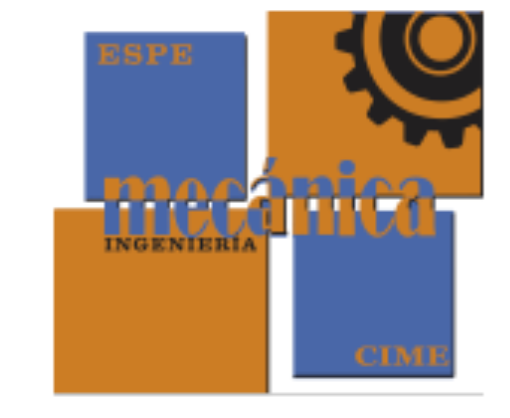 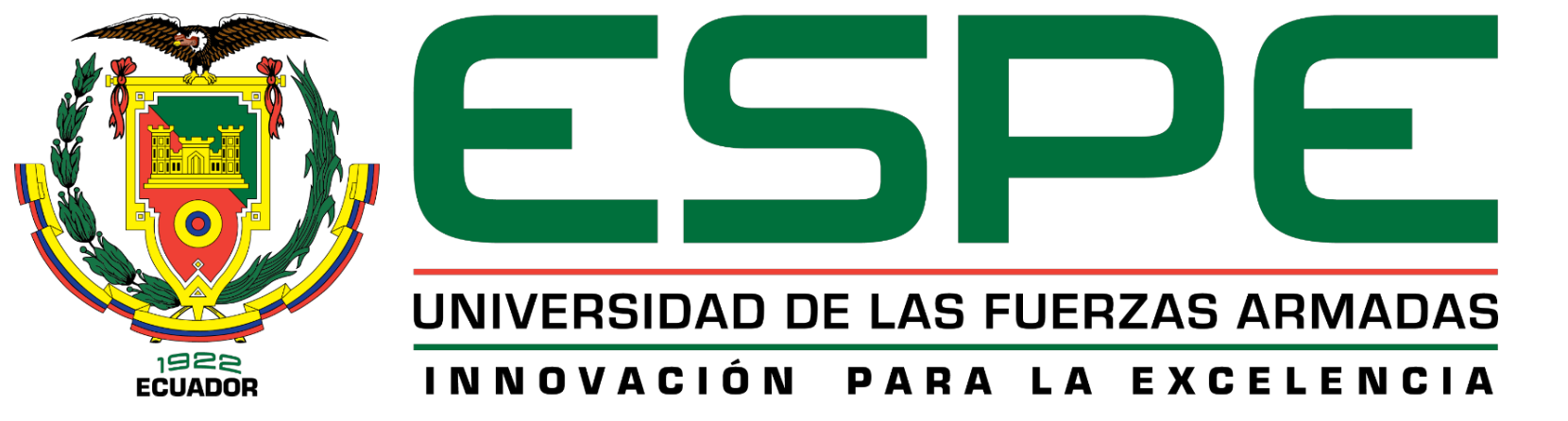 5.2 Ensayos
Resultados de ensayo Nº 2
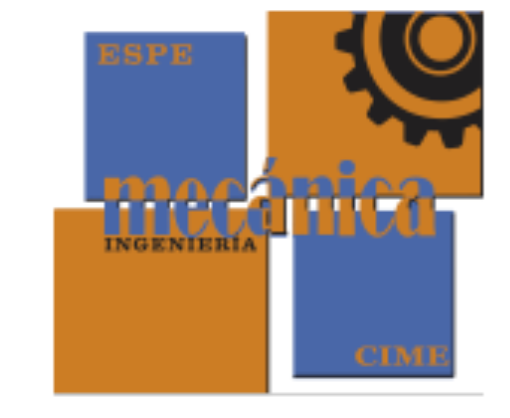 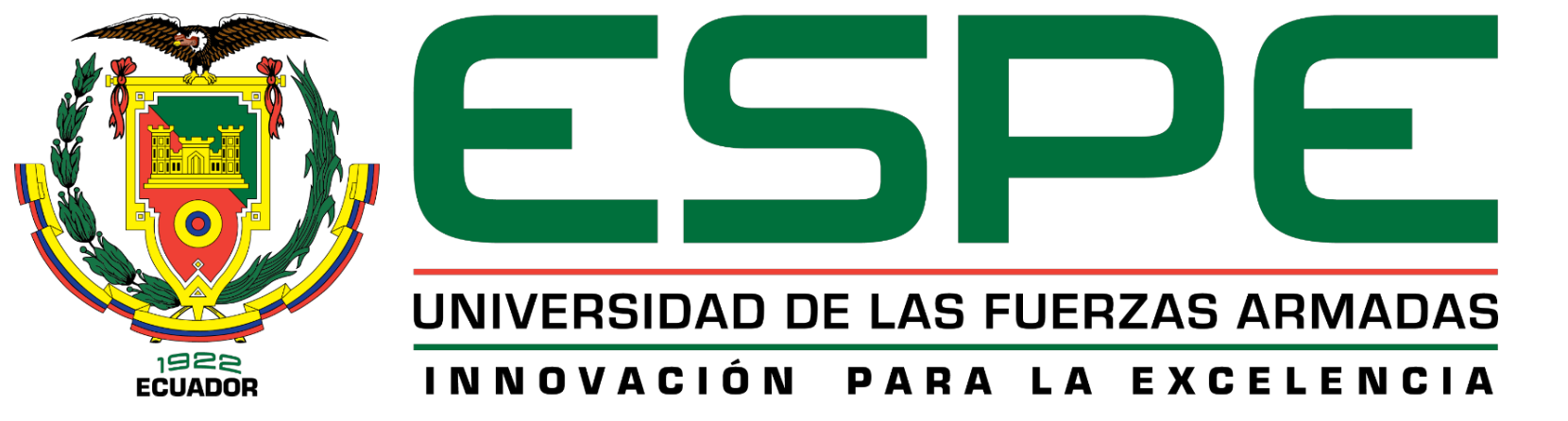 5.2 Ensayos
Resultados de ensayo Nº 2
Para el ensayo Nº 2 con un vacío estable de 3 [psi] se obtiene un error total de 2.3% aceptable para ensayos en laboratorio.
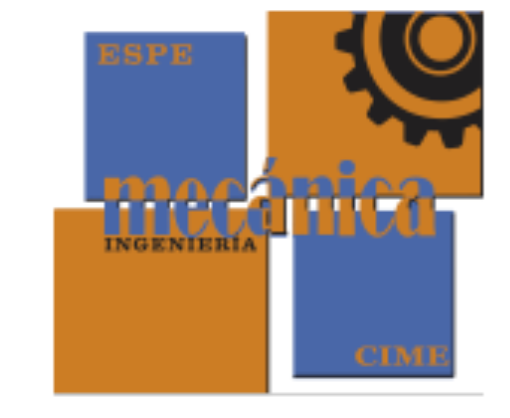 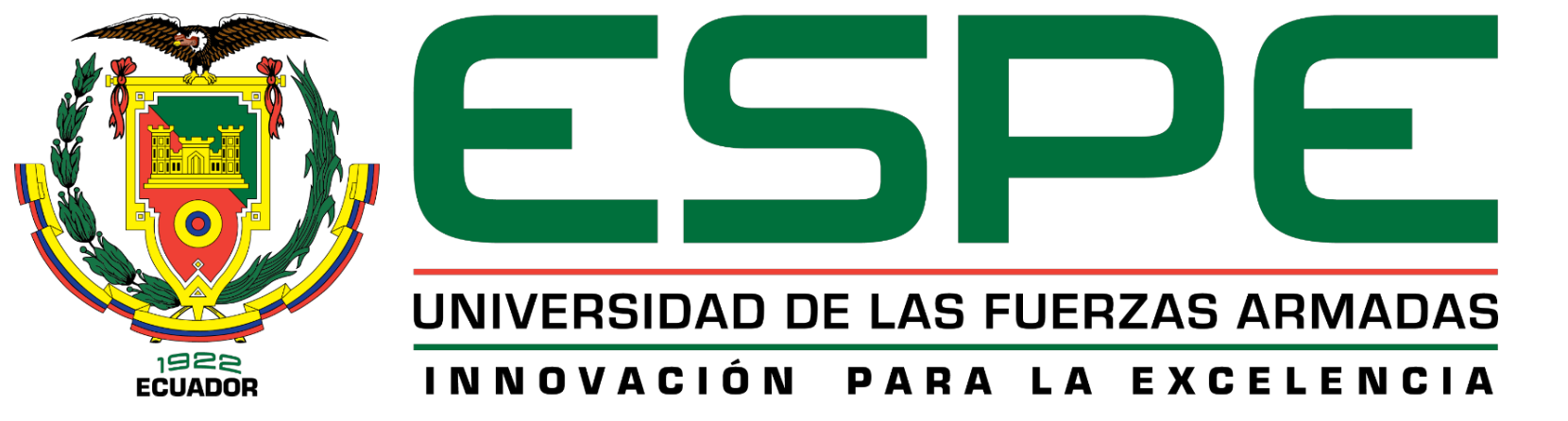 6. ANÁLISIS FINANCIERO
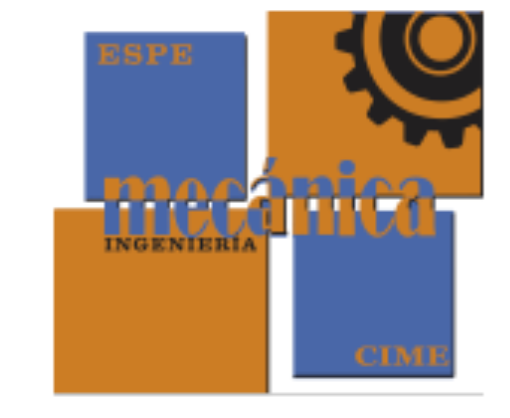 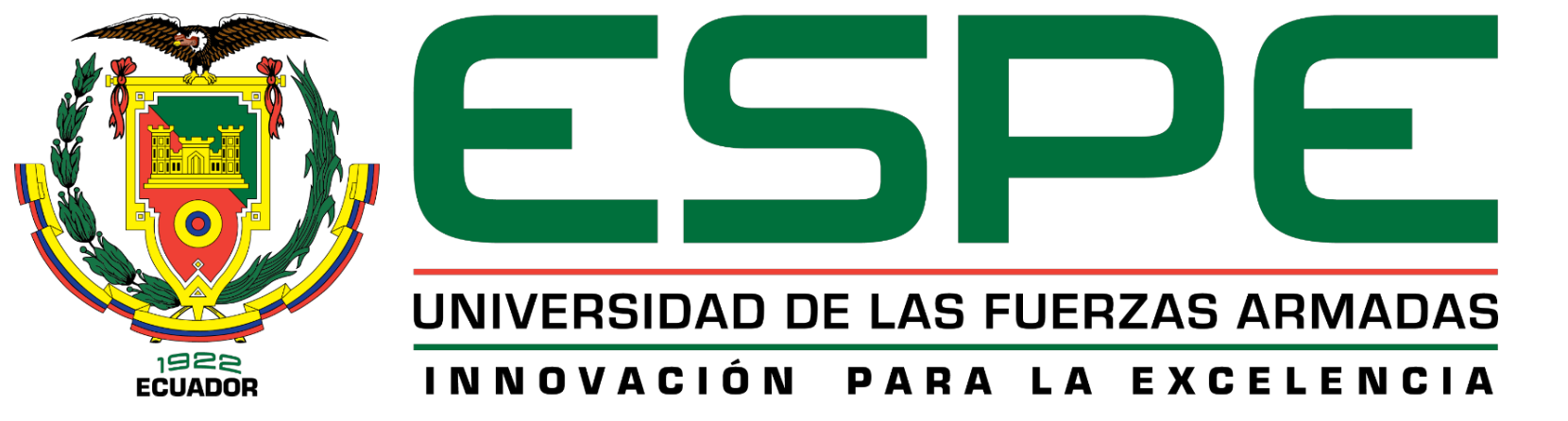 7. CONCLUSIONES
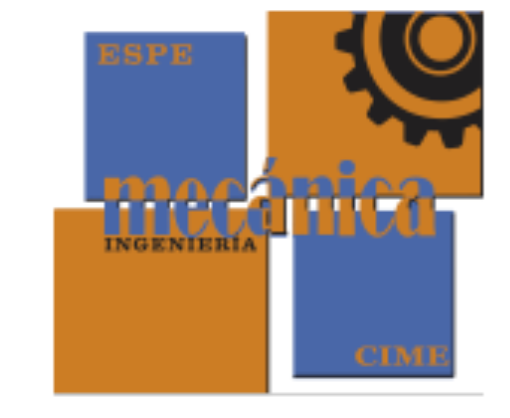 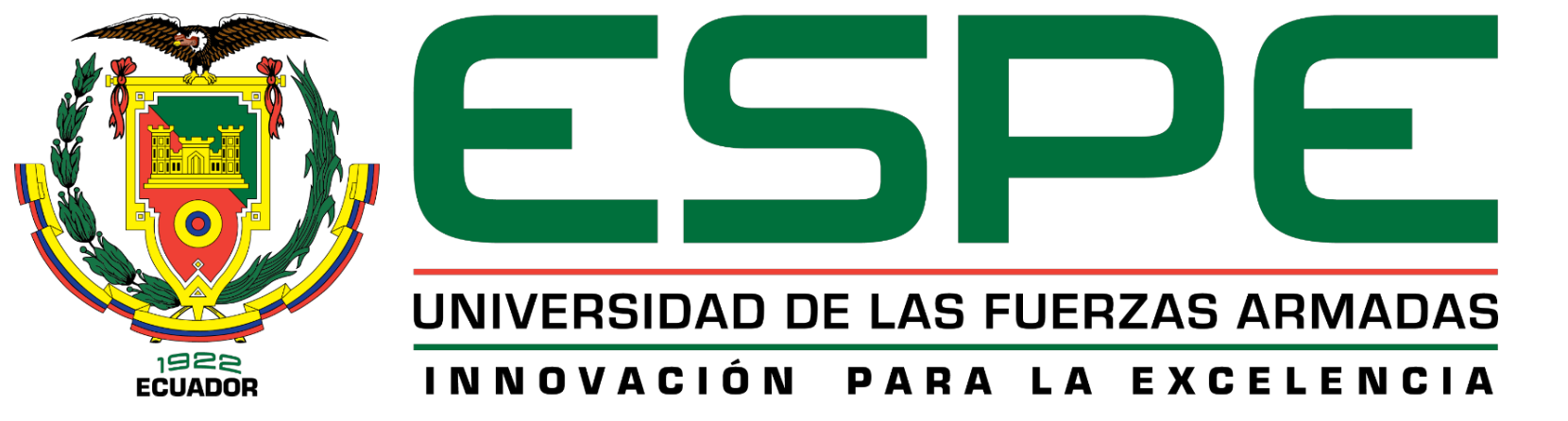 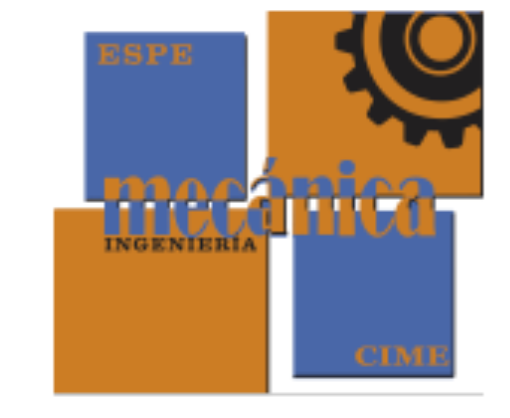 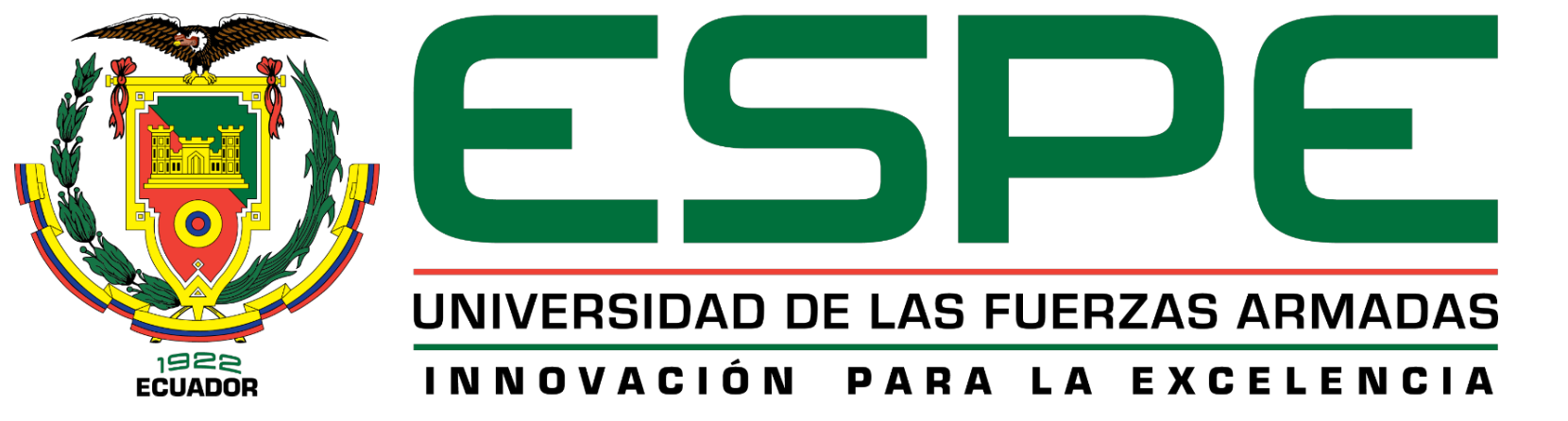 7. RECOMENDACIONES
Verificar homogeneidad en la geometría de las probetas y condiciones de construcción. 
Esperar el tiempo necesario para estabilizar el sistema y encender la bomba de vacío durante un periodo de tiempo que dependerá de la capacidad de la misma y el volumen de la cámara. 
Lograr hermeticidad a lo largo del ensayo de lo contrario el aire ingresara a la cámara y se producirán perdidas por convección.
Verificar aceite en la bomba de vacío ya que esta se mantendrá encendida durante un largo periodo de tiempo.
Verificar caudal ya que de esto dependerá un correcto balance energético dentro del sistema y puede afectar en las condiciones del flujo estable unidireccional.
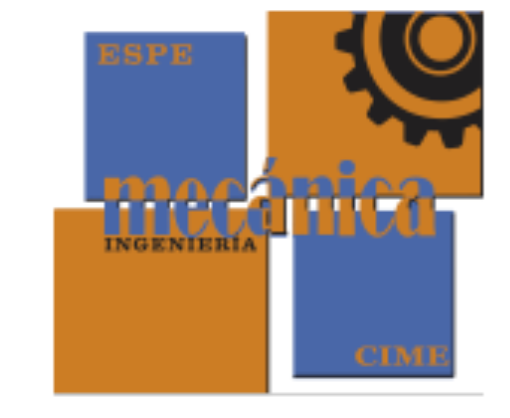 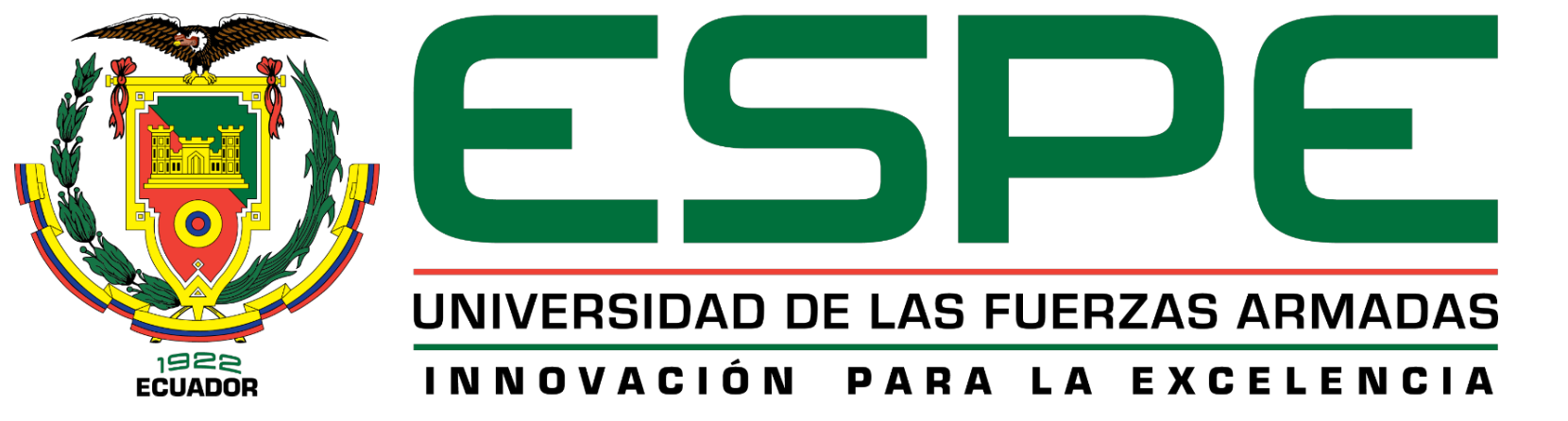 GRACIAS POR SU ATENCIÓN
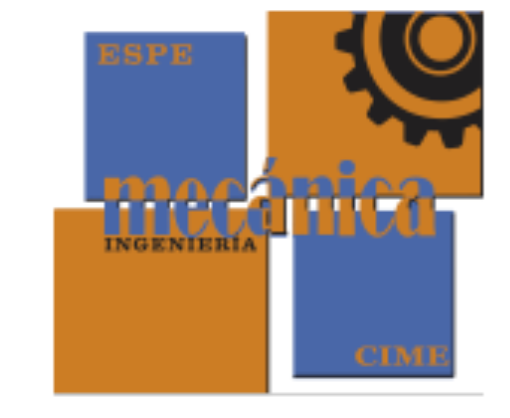